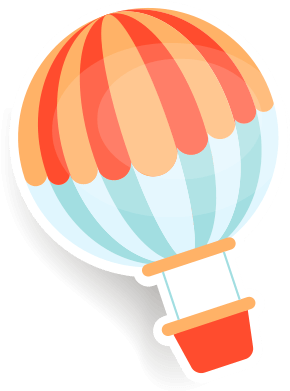 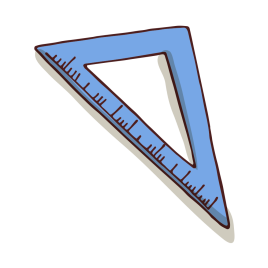 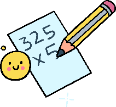 Bài 9: 
Sáng tạo nghệ thuật
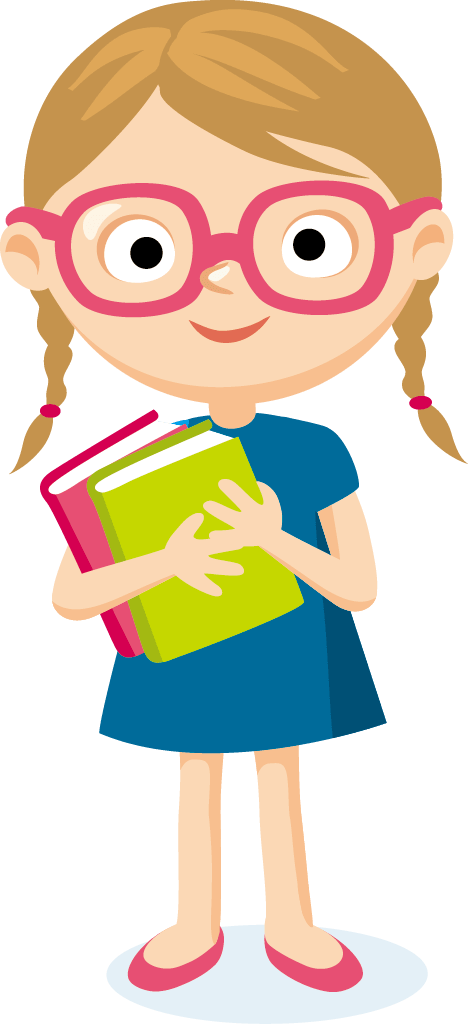 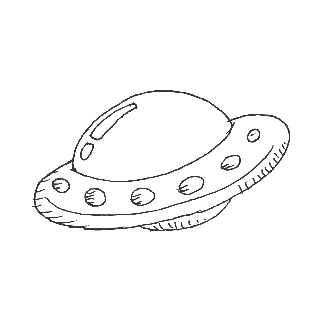 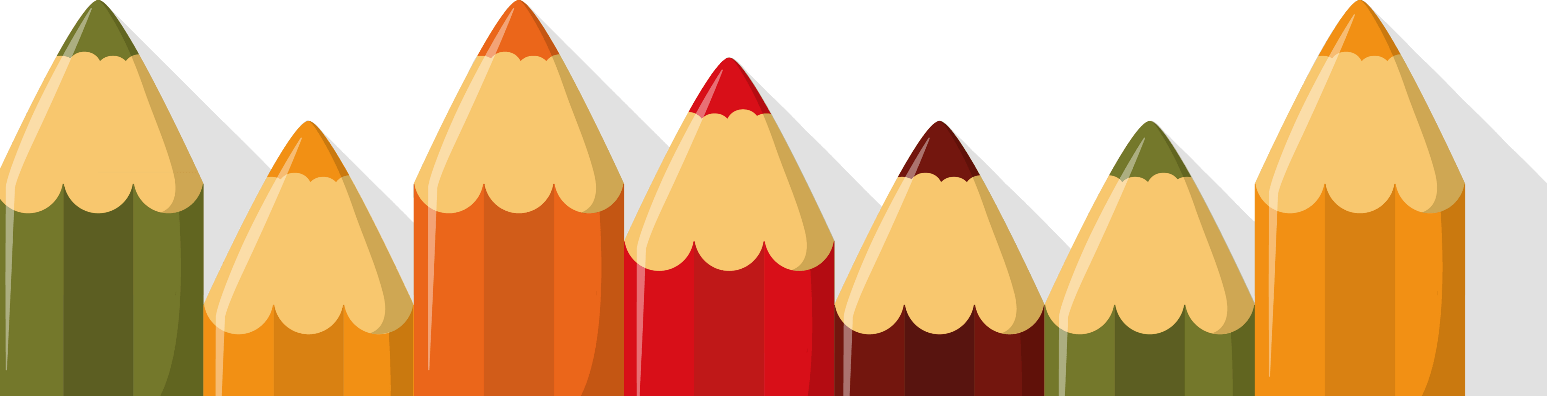 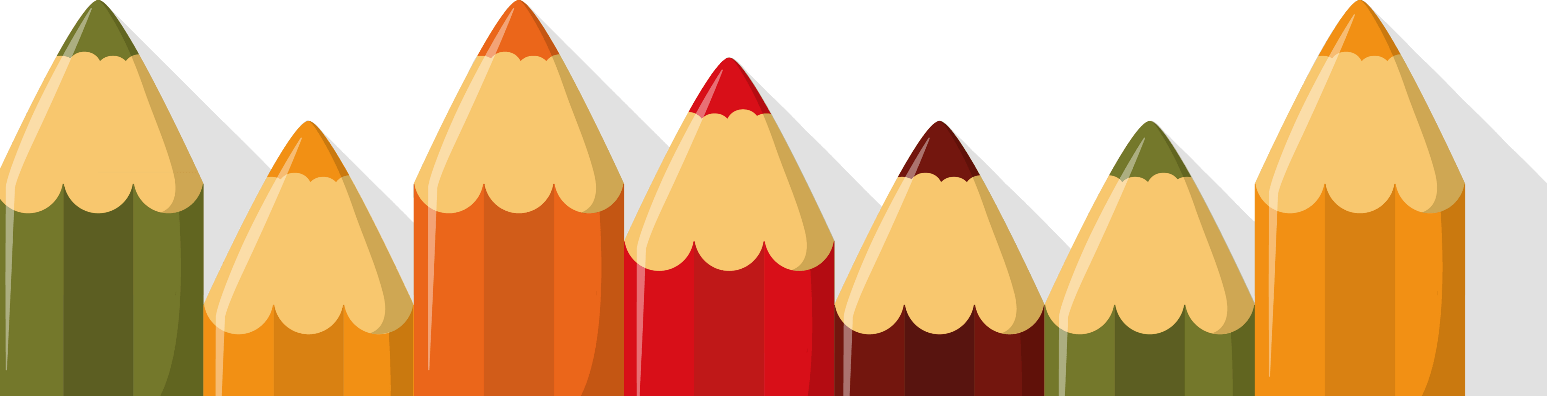 MỤC LỤC
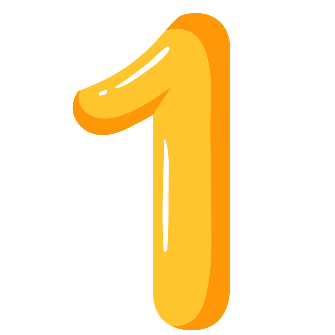 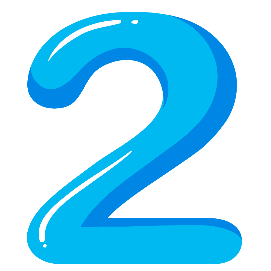 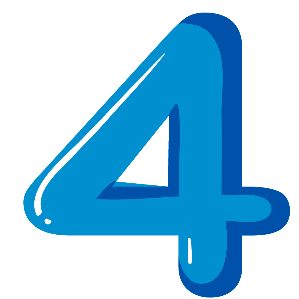 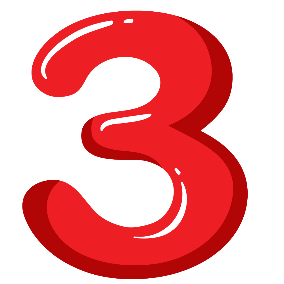 KHÁM PHÁ
VẬN DỤNG
KHỞI ĐỘNG
LUYỆN TẬP
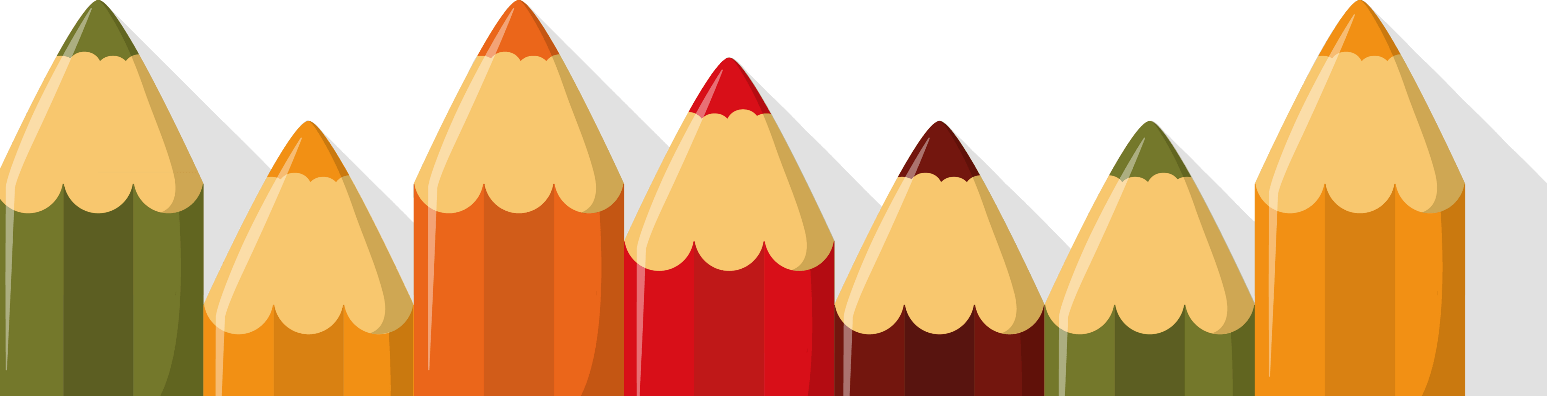 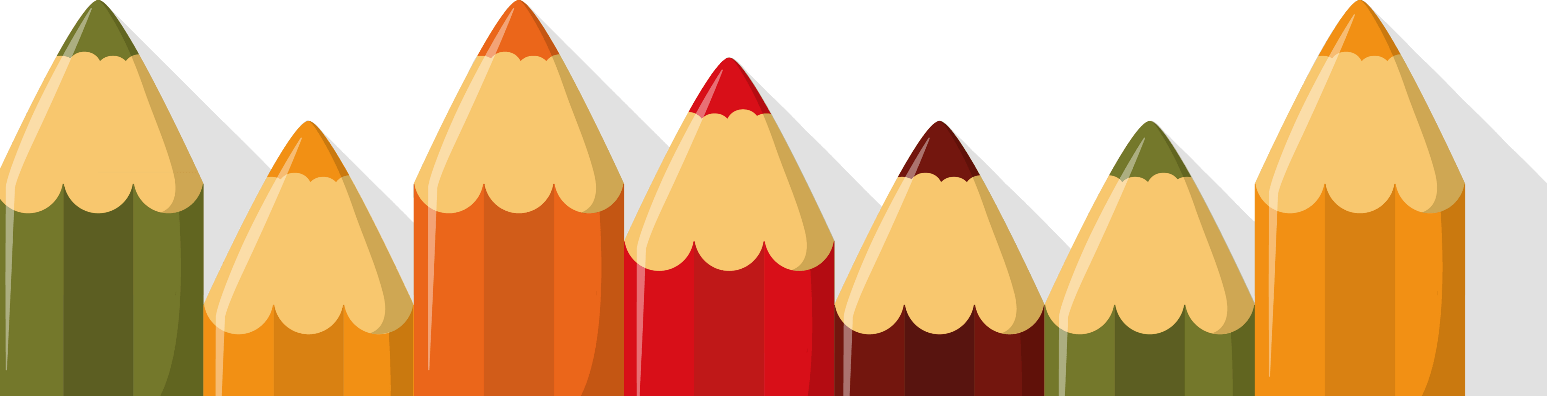 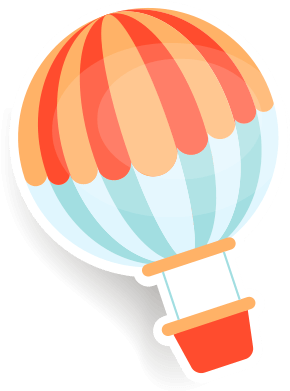 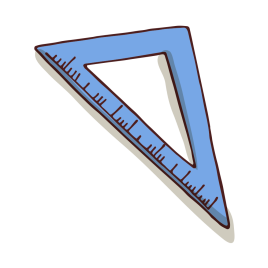 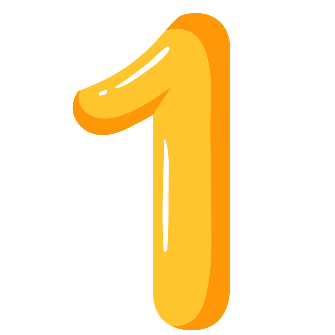 KHỞI ĐỘNG
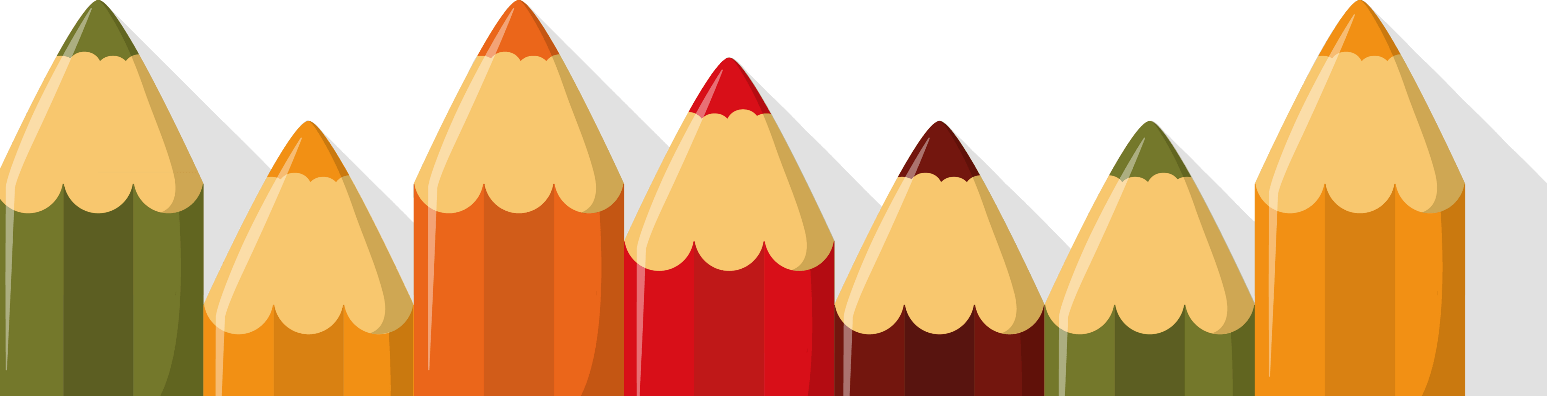 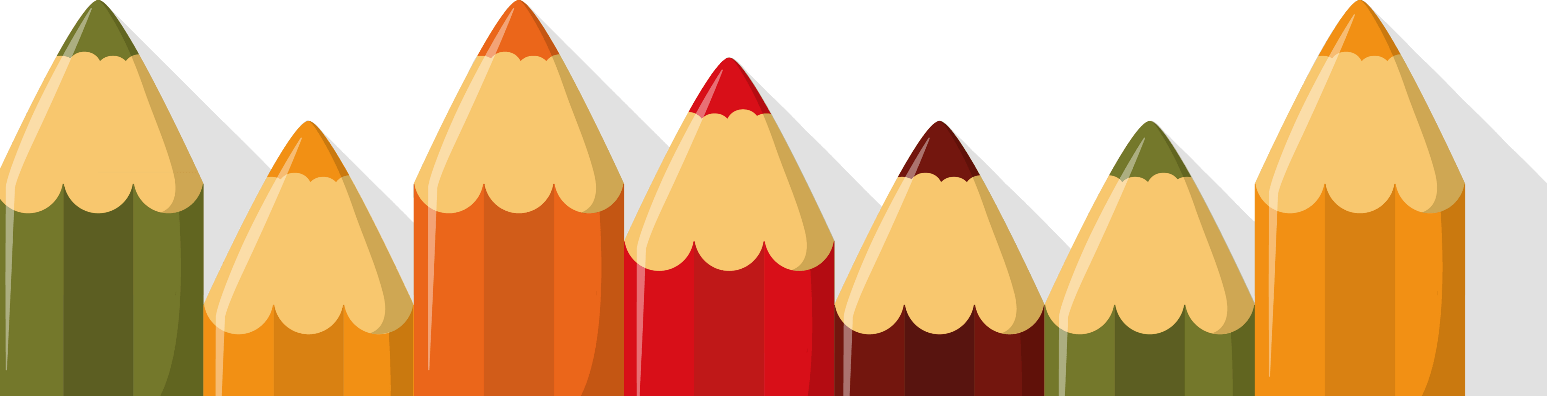 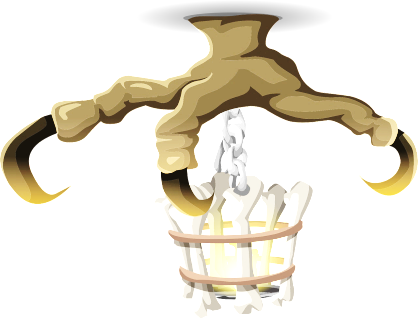 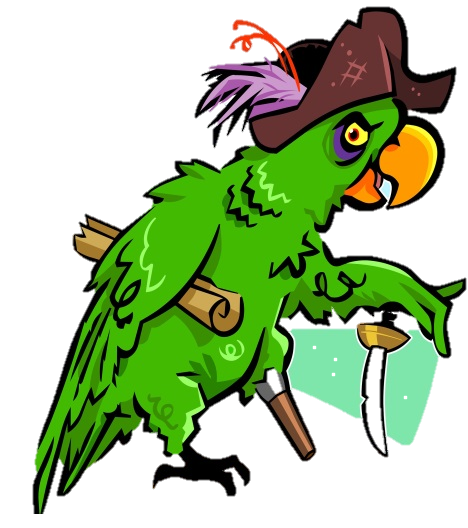 BÍ MẬT KHO BÁU CỔ
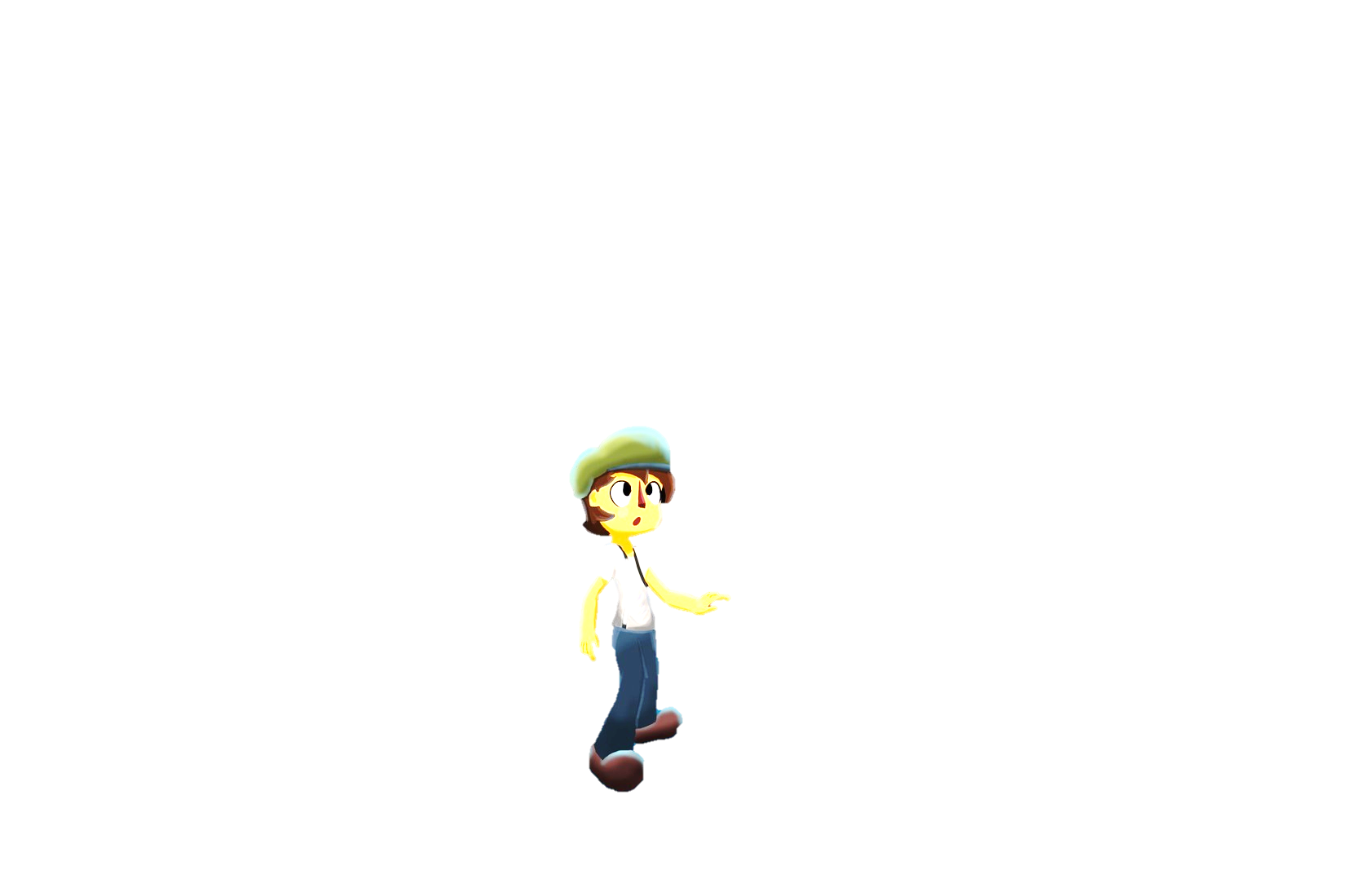 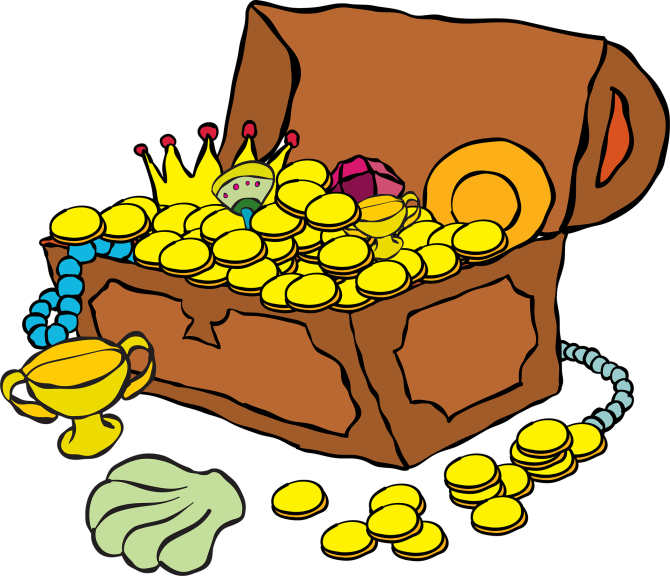 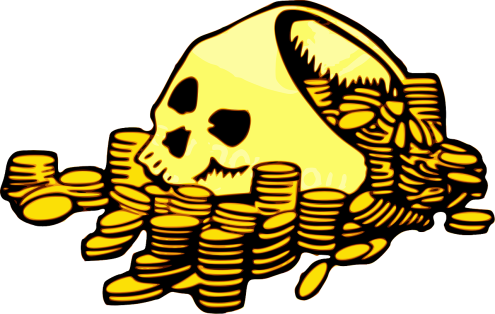 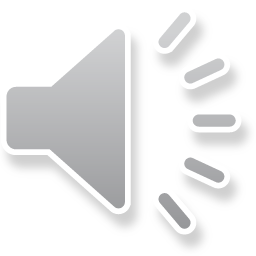 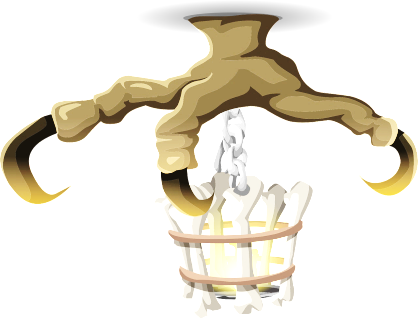 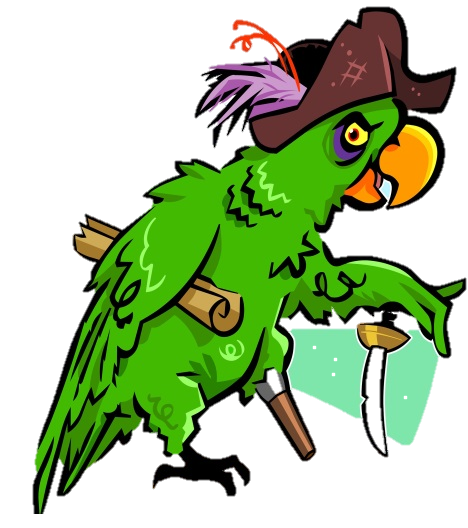 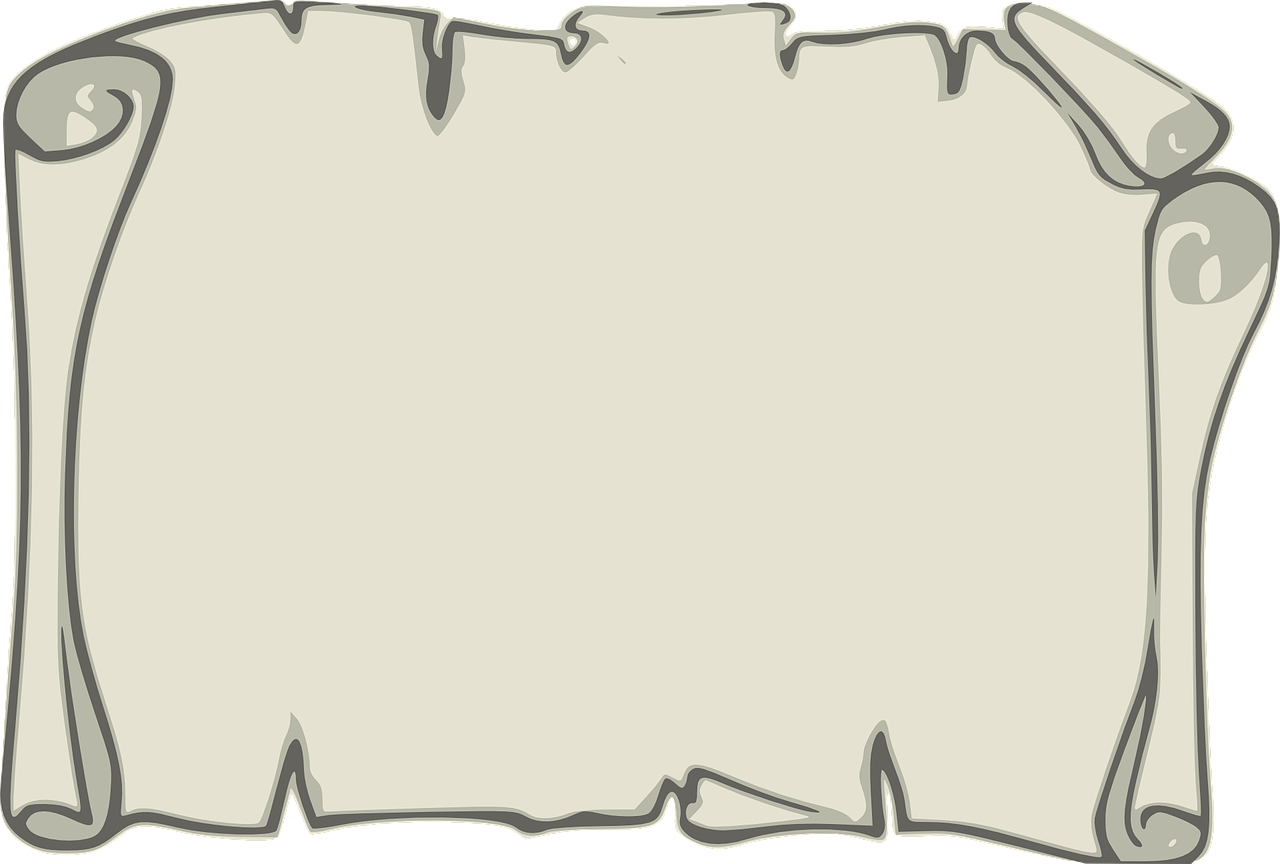 Chào mừng cậu bé đến với 
hang động bí mật của ta!!!
Ta sẽ tặng cậu những rương 
châu báu với điều kiện cậu 
phải tự vượt qua thử thách
của những chiếc rương kia!
Chúc cậu may mắn...
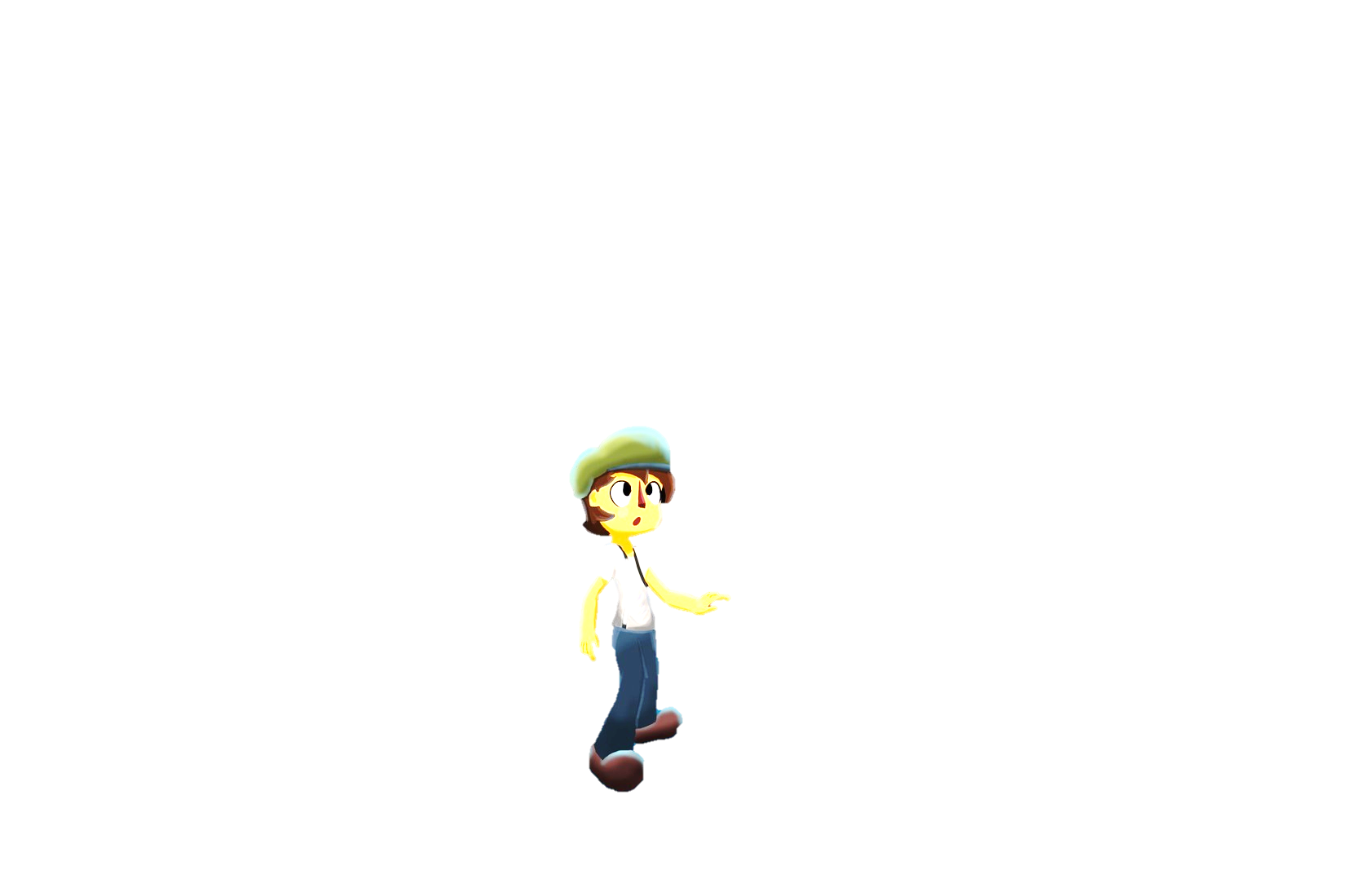 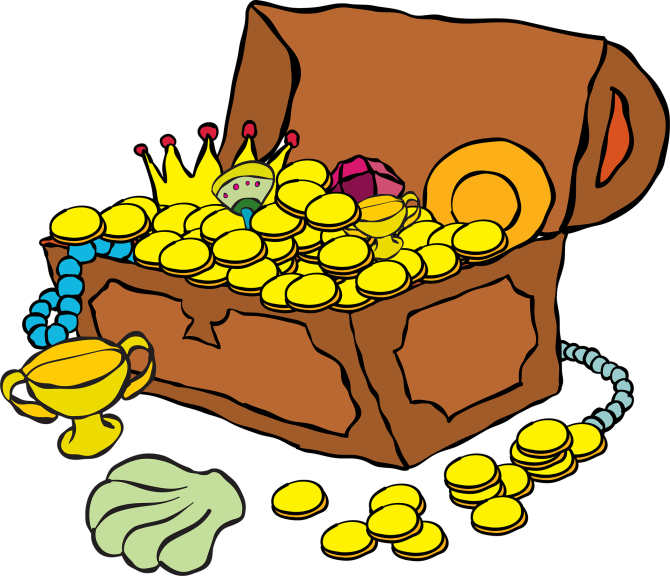 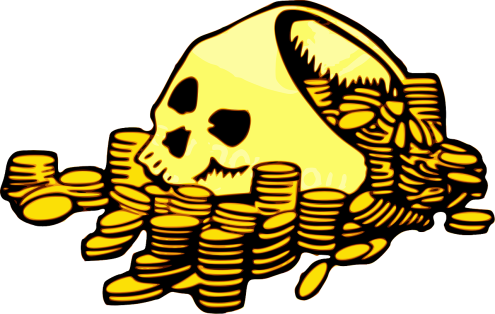 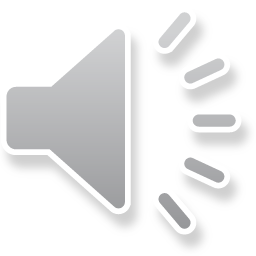 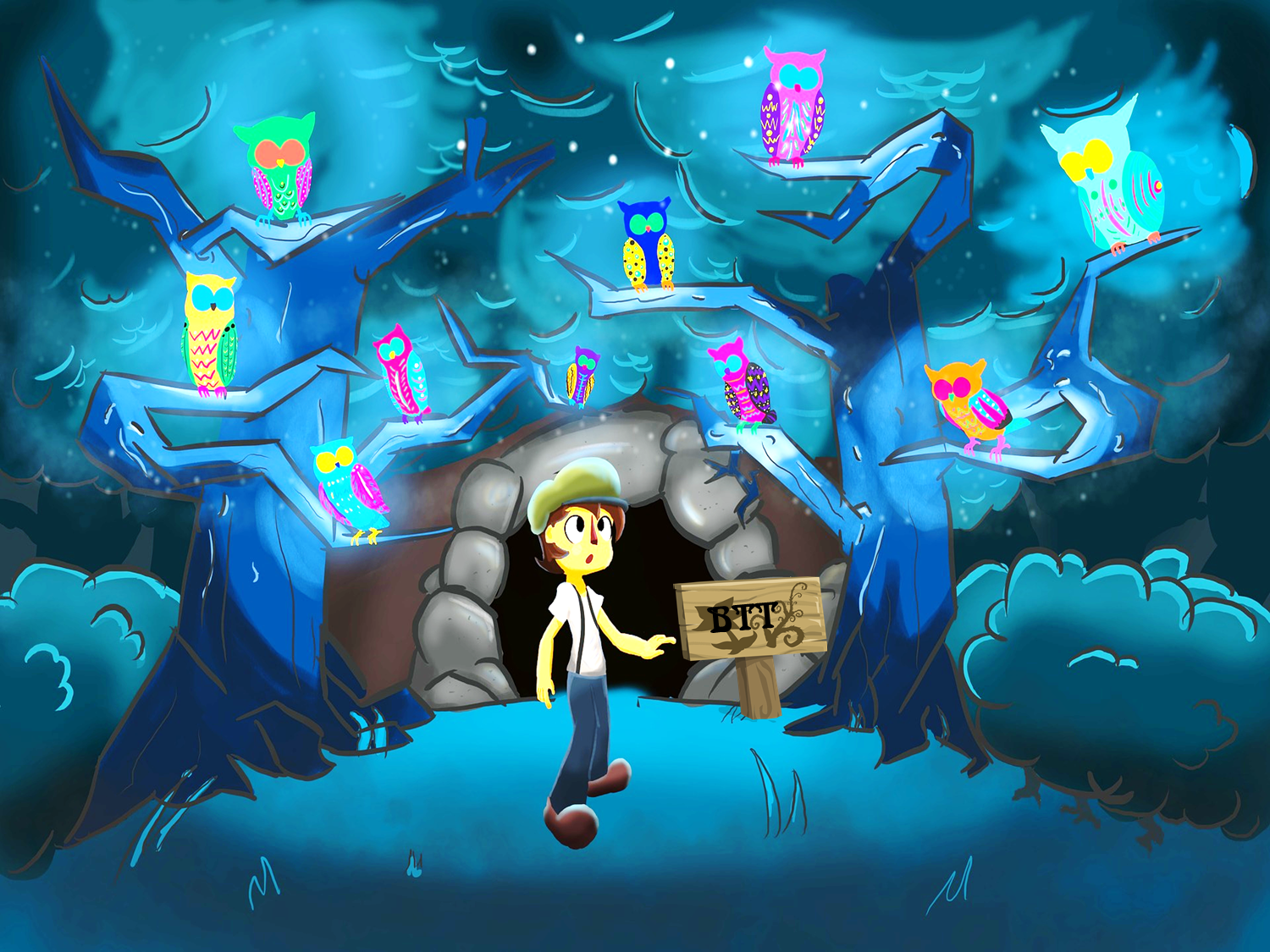 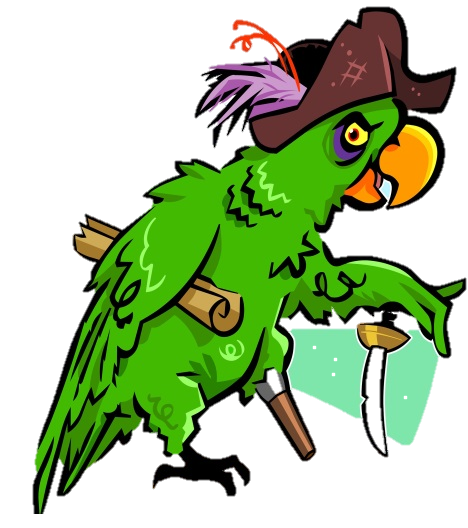 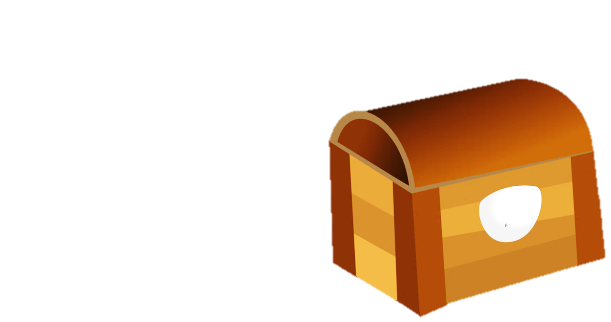 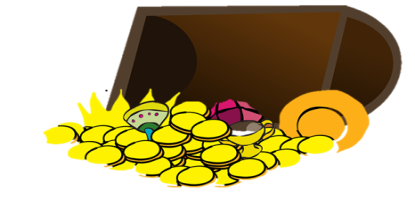 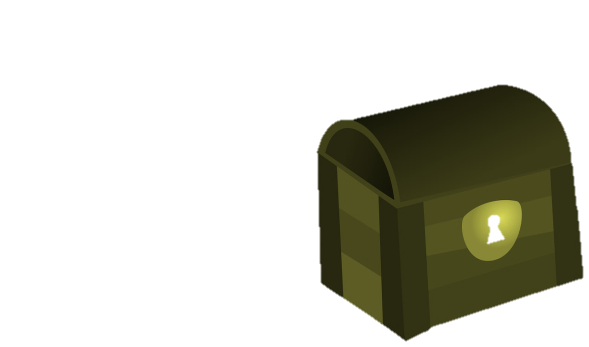 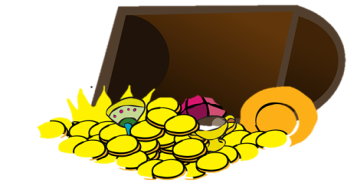 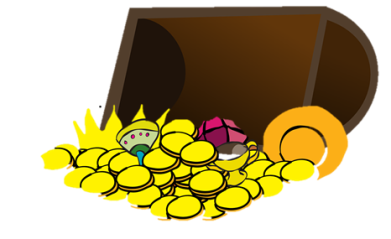 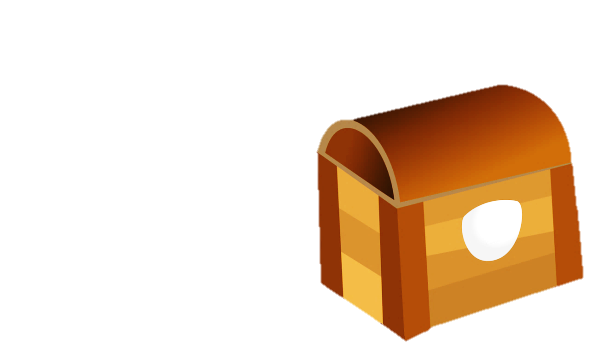 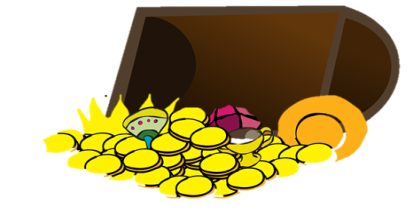 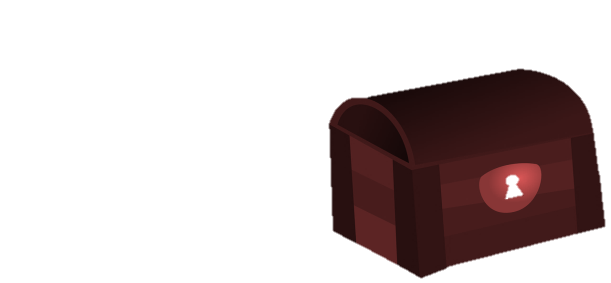 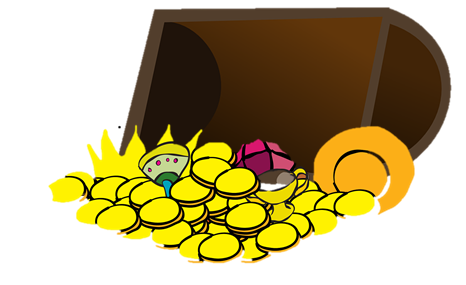 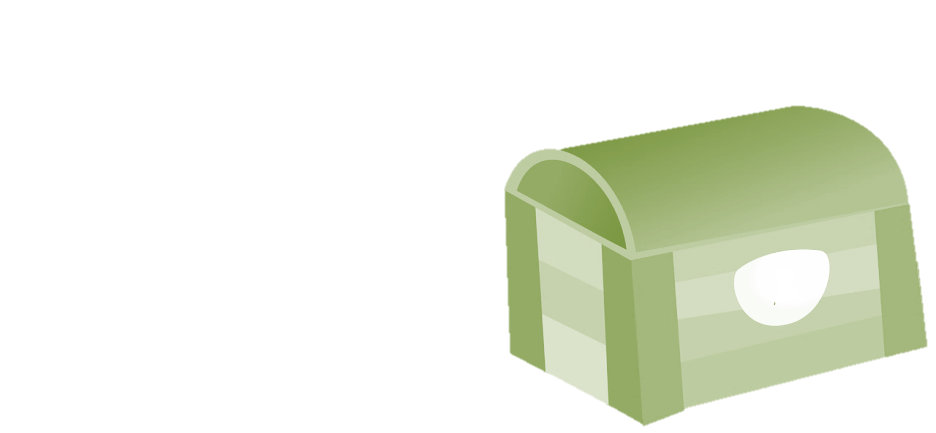 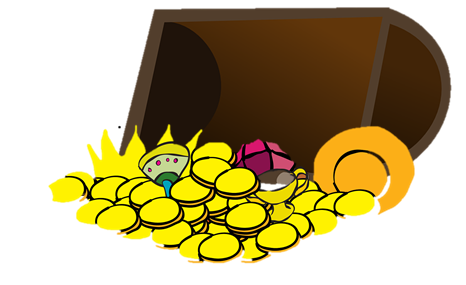 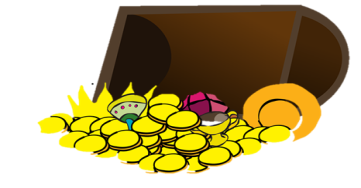 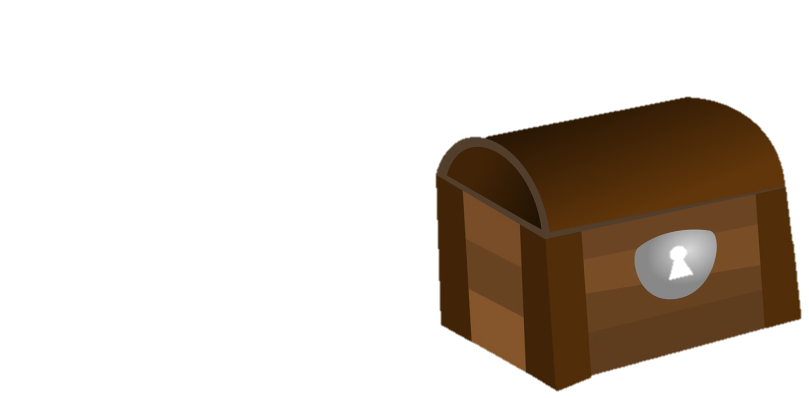 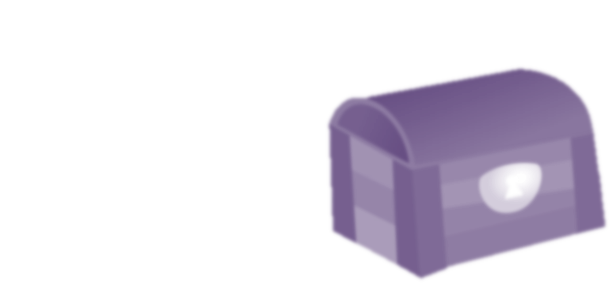 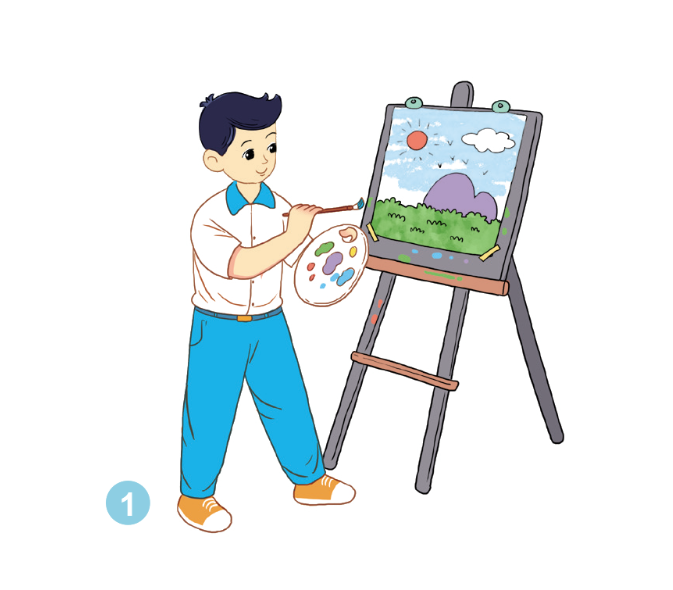 Vẽ
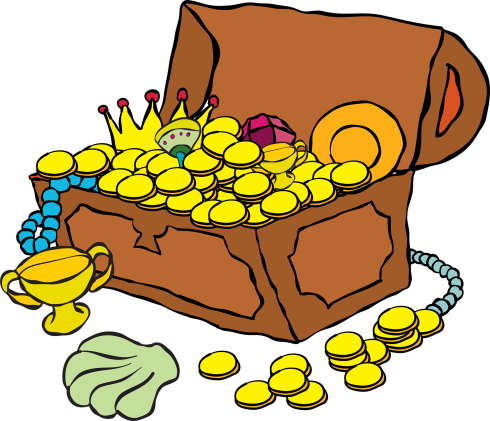 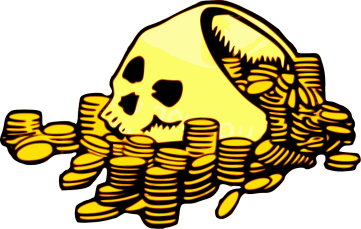 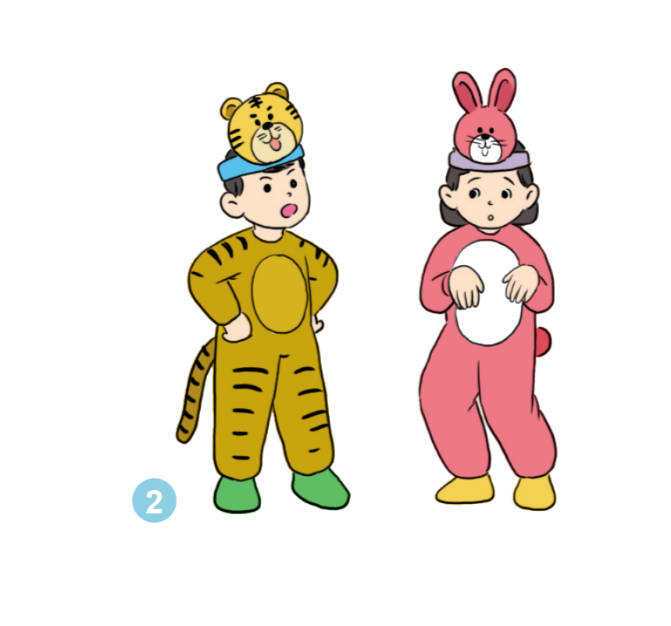 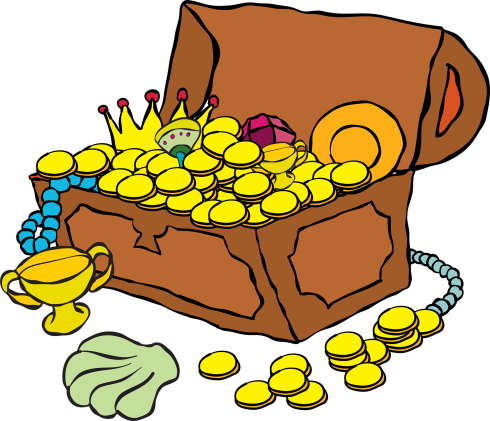 diễn kịch
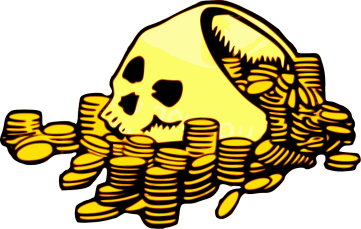 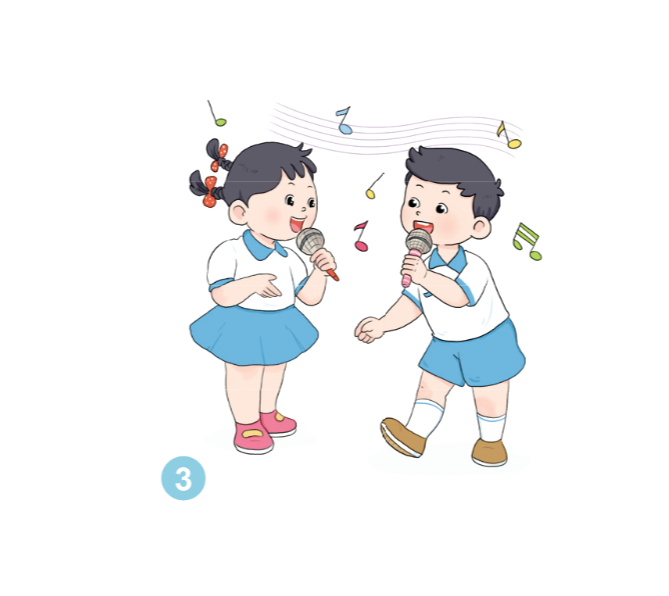 ca hát
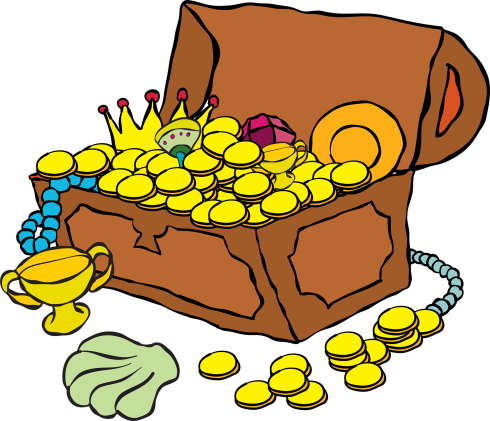 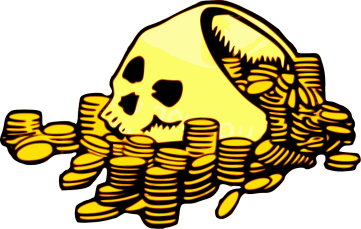 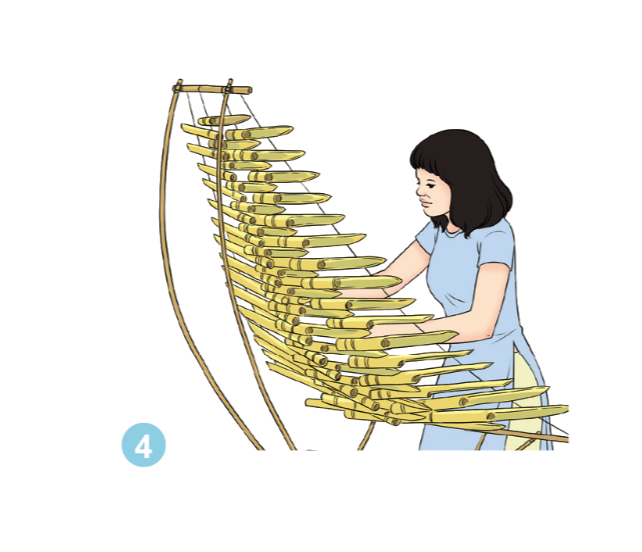 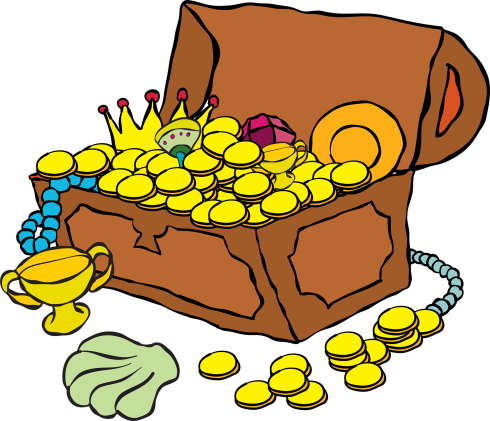 đánh đàn
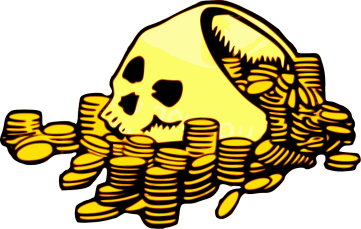 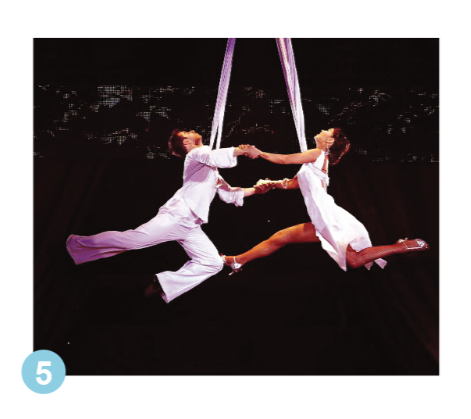 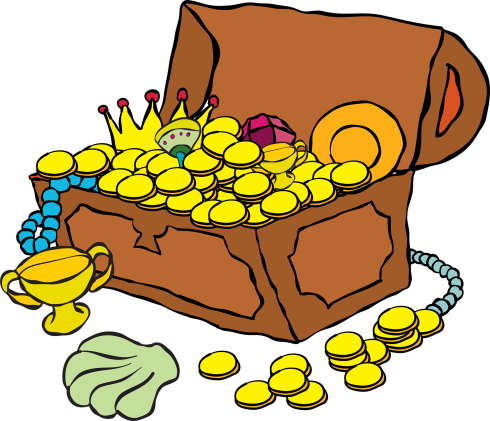 biểu diễn xiếc
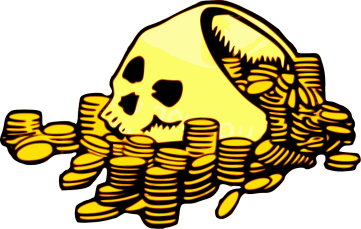 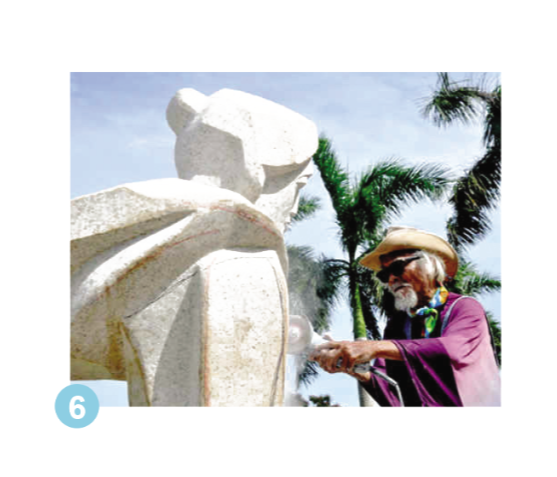 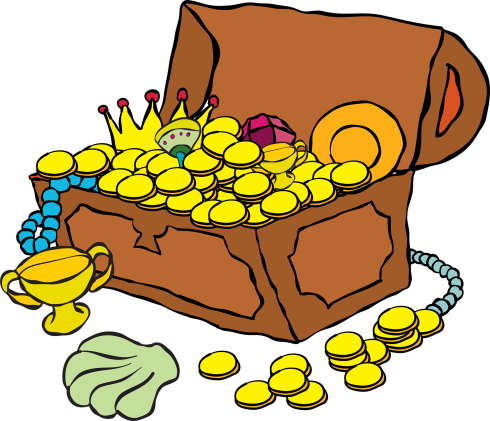 tạc tượng
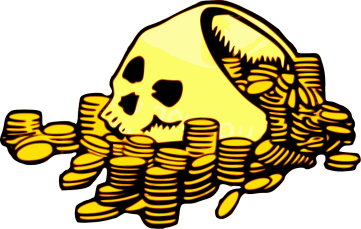 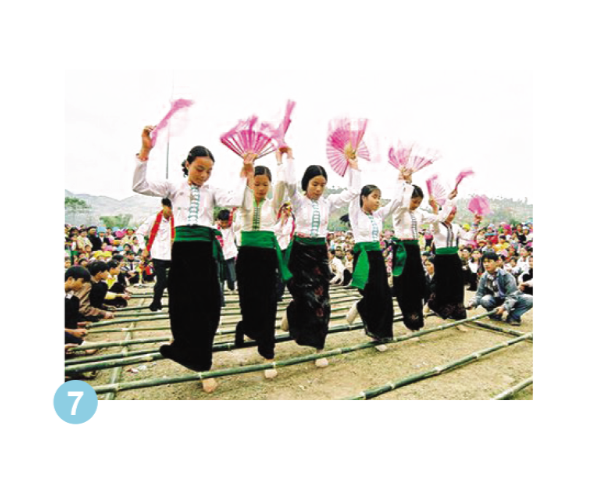 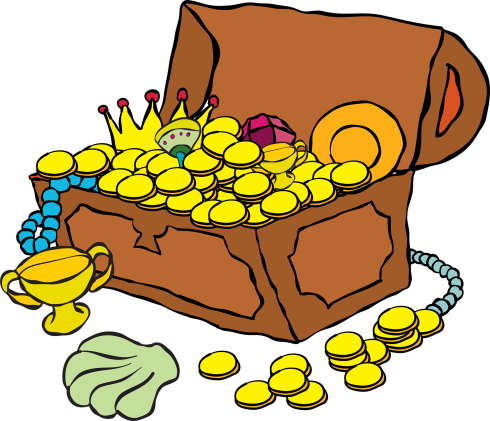 múa sạp
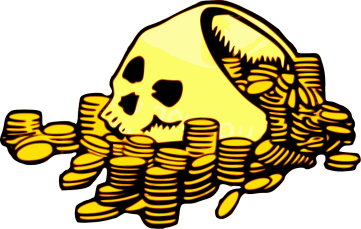 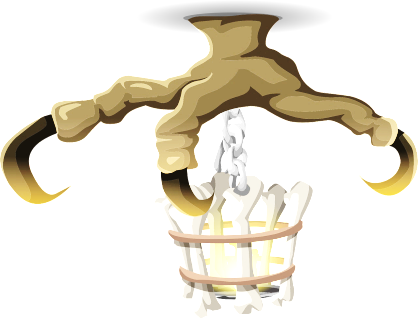 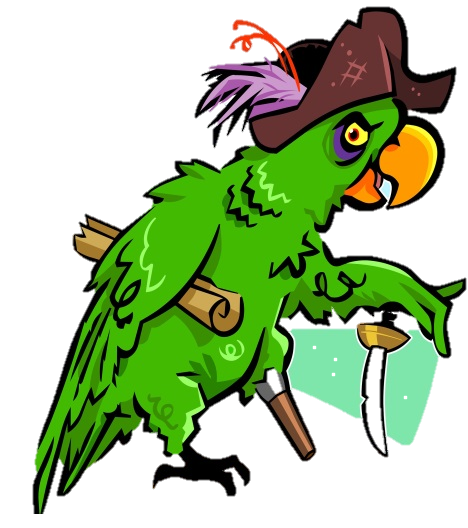 Chúc mừng cậu đã thu thập được khá nhiều rương châu báu. Chúc cậu thượng lộ bình an.
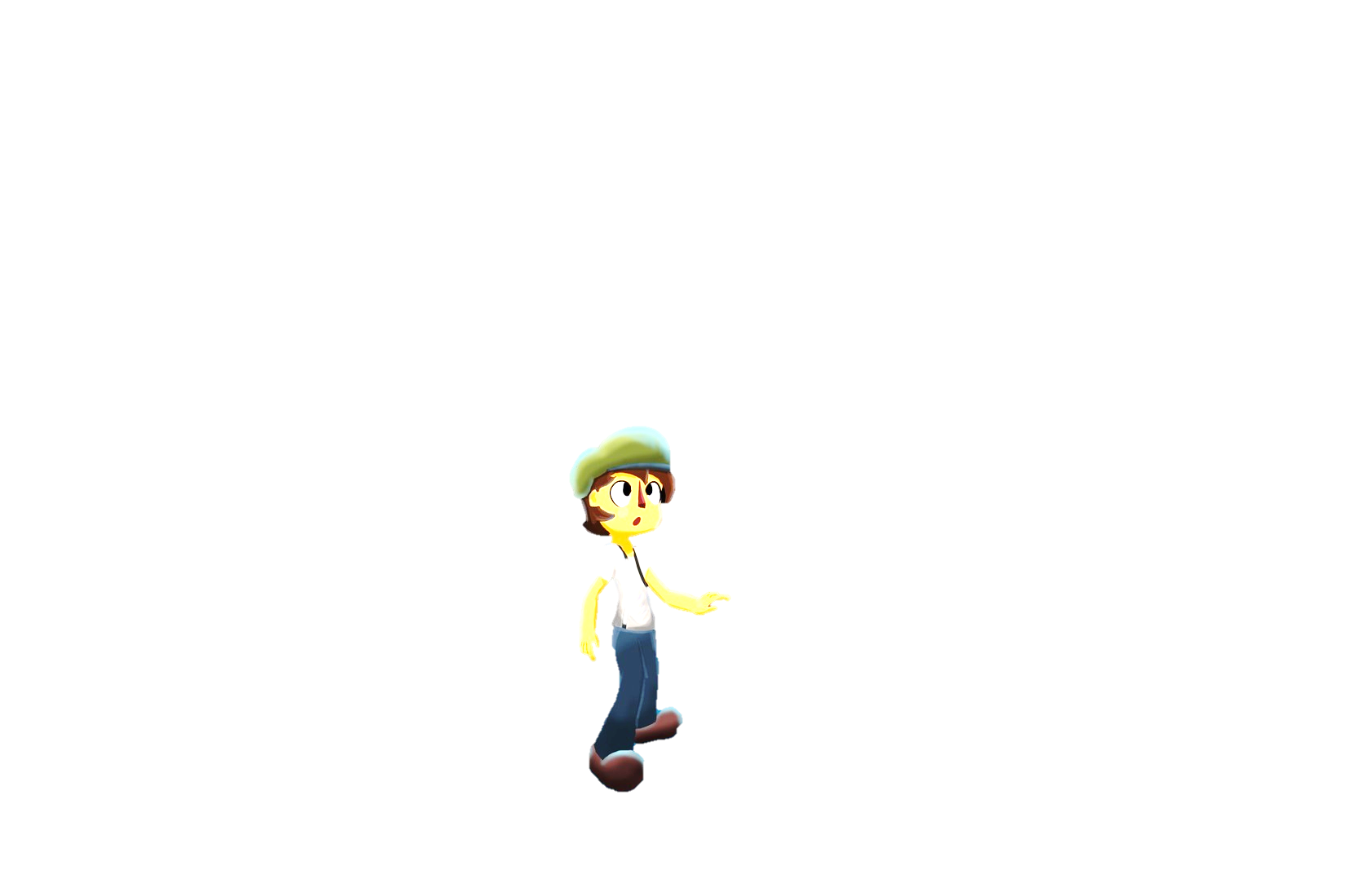 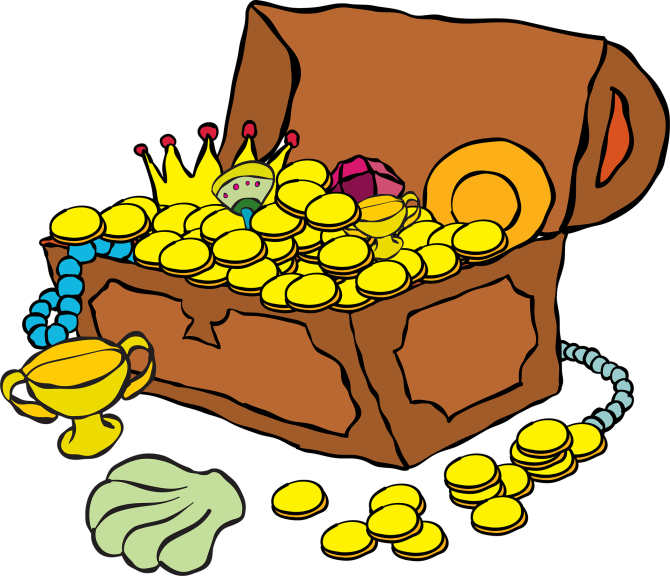 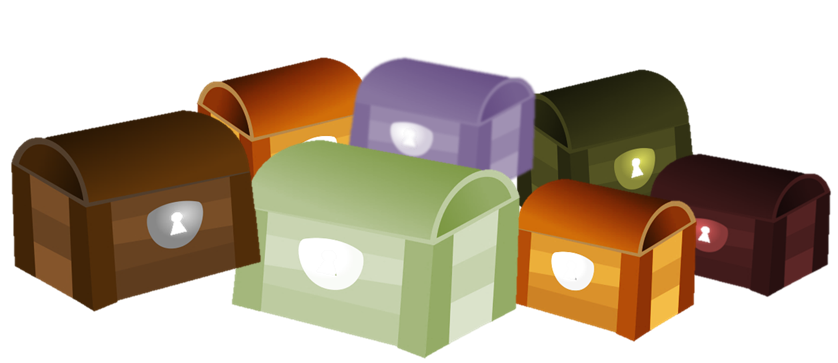 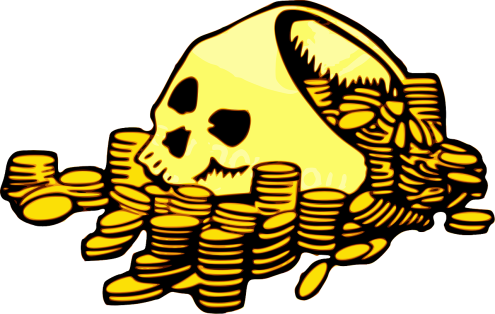 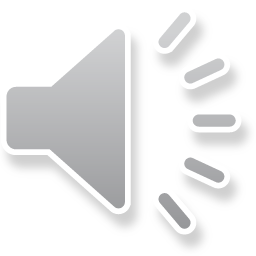 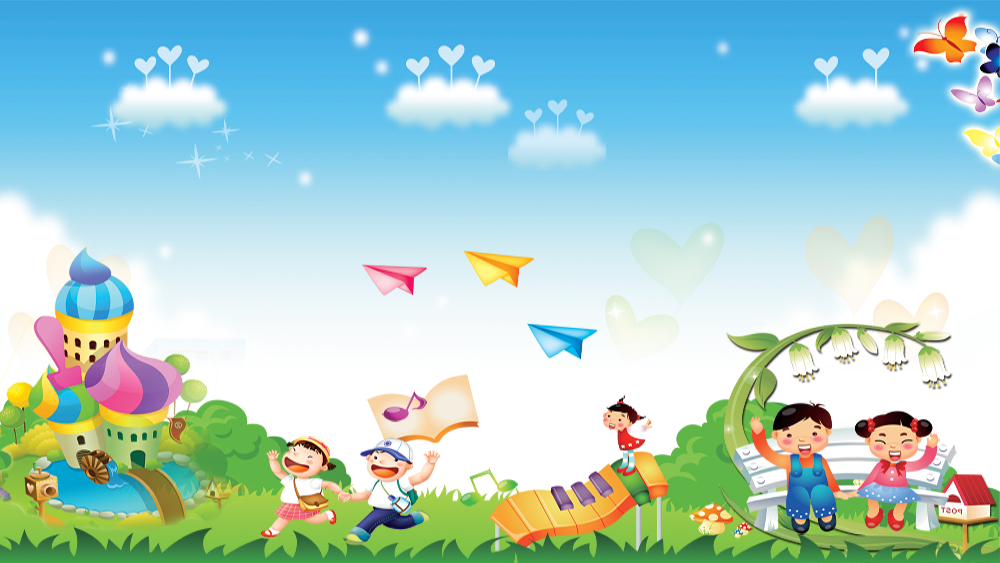 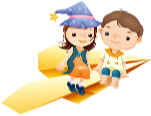 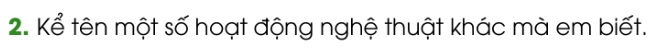 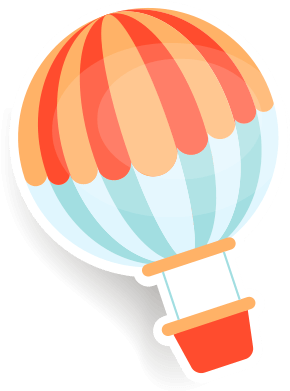 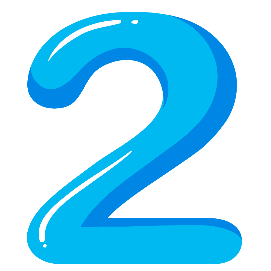 KHÁM PHÁ
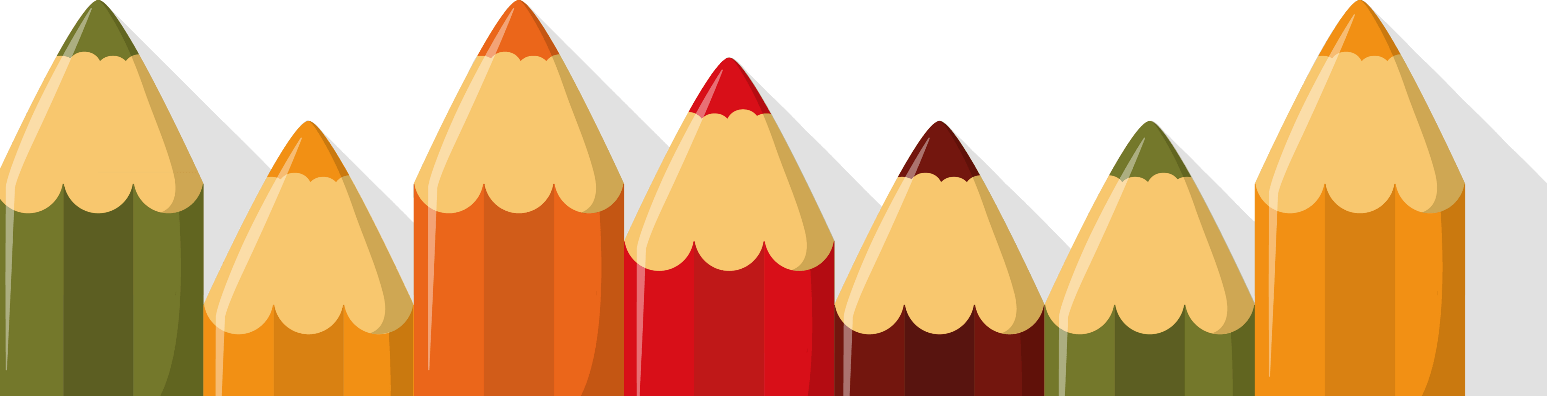 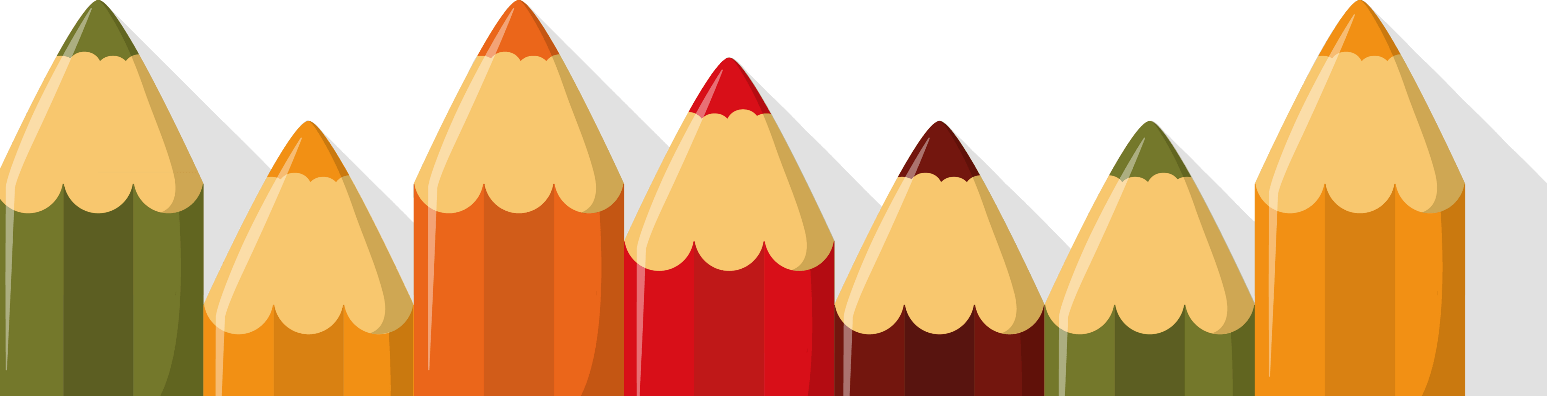 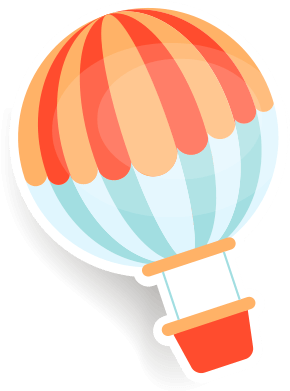 BÀI ĐỌC 1:
TIẾNG ĐÀN
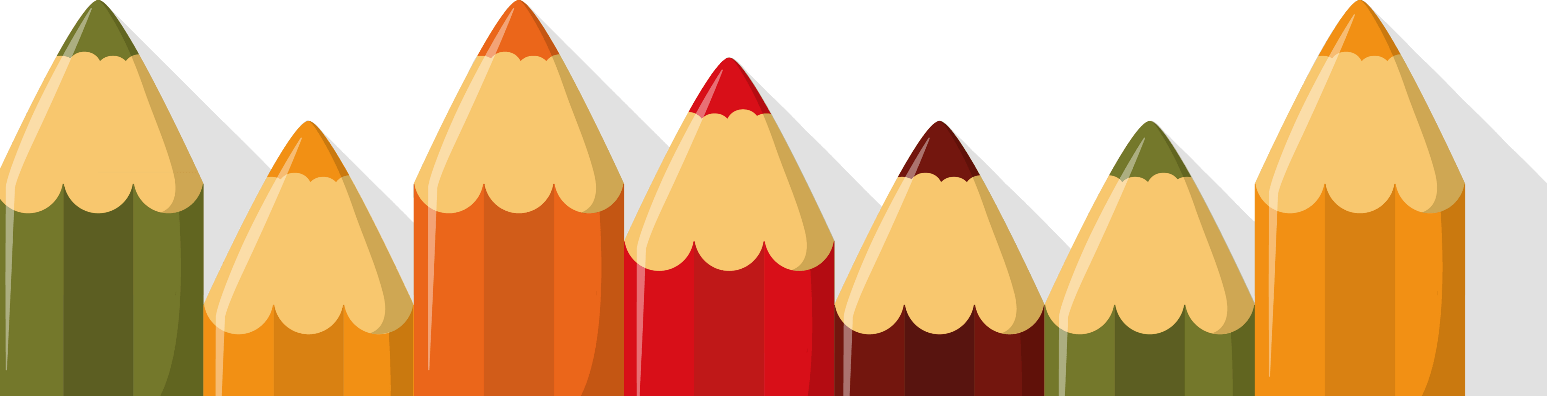 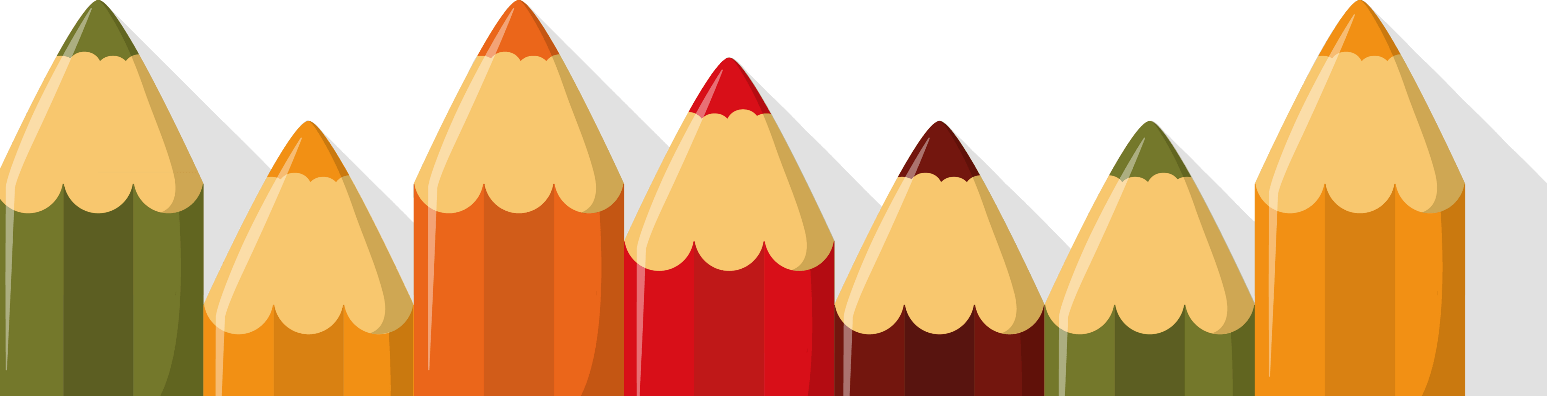 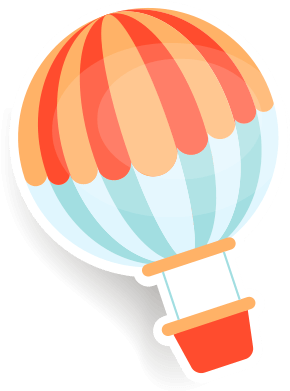 HOẠT ĐỘNG 1: 
ĐỌC THÀNH TIẾNG
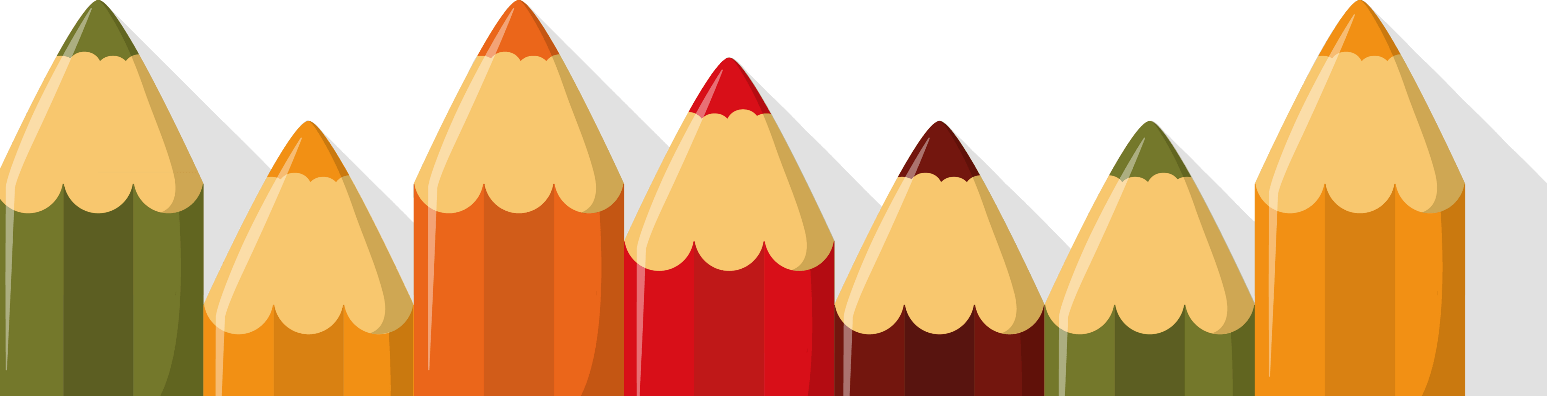 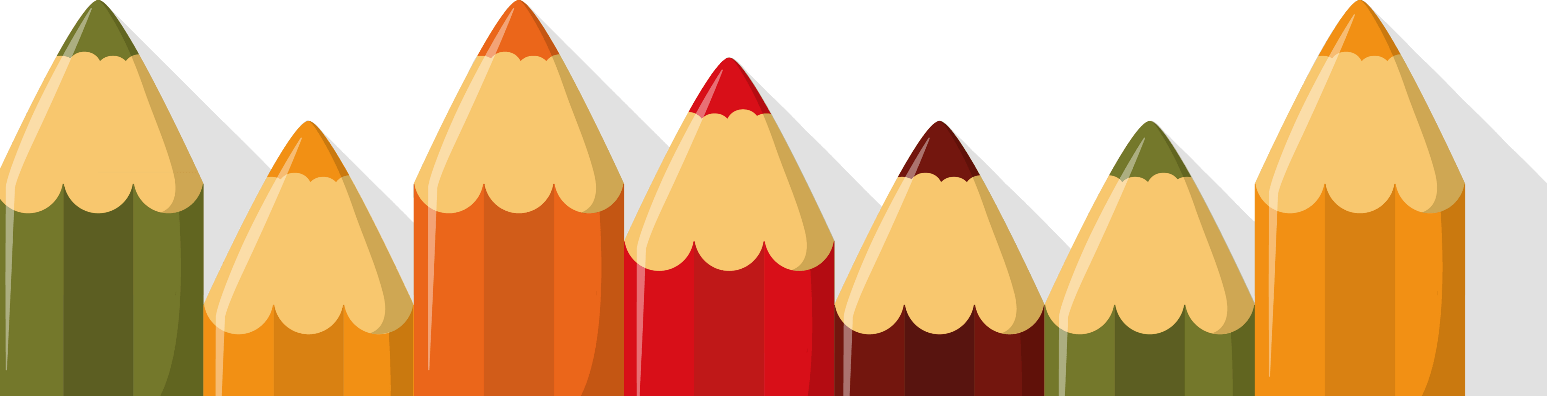 Tiếng đàn
Thủy nhận cây đàn vi-ô-lông, lên dây và kéo thử vài nốt nhạc. Sau đó, em bước vào phòng thi. Ánh đèn hắt lên khuôn mặt trắng trẻo của em. Em nâng đàn đặt lên vai. Khi ắc-sê vừa khẽ chạm vào những sợi dây đàn thì như có phép lạ, những âm thanh trong trẻo vút bay lên giữa yên lặng của gian phòng. Vầng trán cô bé hơi tái đi nhưng gò má ửng hồng, đôi mắt sẫm màu hơn, làn mi rậm cong dài khẽ rung động.
   Tiếng đàn bay ra vườn. Vài cánh ngọc lan êm ái rụng xuống nền đất mát rượi. Dưới đường, lũ trẻ đang rủ nhau thả những chiếc thuyền gấp bằng giấy trên những vũng nước mưa. Ngoài Hồ Tây, dân chài đang tung lưới bắt cá. Hoa mười giờ nở đỏ quanh các lối đi ven hồ. Bóng mấy con chim bồ câu lướt nhanh trên những mái nhà cao thấp.
Theo LƯU QUANG VŨ
Bài được chia làm mấy đoạn?
Tiếng đàn
Thủy nhận cây đàn vi-ô-lông, lên dây và kéo thử vài nốt nhạc. Sau đó, em bước vào phòng thi. Ánh đèn hắt lên khuôn mặt trắng trẻo của em. Em nâng đàn đặt lên vai. Khi ắc-sê vừa khẽ chạm vào những sợi dây đàn thì như có phép lạ, những âm thanh trong trẻo vút bay lên giữa yên lặng của gian phòng. Vầng trán cô bé hơi tái đi nhưng gò má ửng hồng, đôi mắt sẫm màu hơn, làn mi rậm cong dài khẽ rung động.
   Tiếng đàn bay ra vườn. Vài cánh ngọc lan êm ái rụng xuống nền đất mát rượi. Dưới đường, lũ trẻ đang rủ nhau thả những chiếc thuyền gấp bằng giấy trên những vũng nước mưa. Ngoài Hồ Tây, dân chài đang tung lưới bắt cá. Hoa mười giờ nở đỏ quanh các lối đi ven hồ. Bóng mấy con chim bồ câu lướt nhanh trên những mái nhà cao thấp.
Theo LƯU QUANG VŨ
Đoạn 1
Đoạn 2
LUYỆN ĐỌC
Tiếng đàn
Thủy nhận cây đàn vi-ô-lông, lên dây và kéo thử vài nốt nhạc. Sau đó, em bước vào phòng thi. Ánh đèn hắt lên khuôn mặt trắng trẻo của em. Em nâng đàn đặt lên vai. Khi ắc-sê vừa khẽ chạm vào những sợi dây đàn thì như có phép lạ, những âm thanh trong trẻo vút bay lên giữa yên lặng của gian phòng. Vầng trán cô bé hơi tái đi nhưng gò má ửng hồng, đôi mắt sẫm màu hơn, làn mi rậm cong dài khẽ rung động.
   Tiếng đàn bay ra vườn. Vài cánh ngọc lan êm ái rụng xuống nền đất mát rượi. Dưới đường, lũ trẻ đang rủ nhau thả những chiếc thuyền gấp bằng giấy trên những vũng nước mưa. Ngoài Hồ Tây, dân chài đang tung lưới bắt cá. Hoa mười giờ nở đỏ quanh các lối đi ven hồ. Bóng mấy con chim bồ câu lướt nhanh trên những mái nhà cao thấp.
Theo LƯU QUANG VŨ
Luyện đọc từ khó:
vi ô lông
nốt nhạc
hắt lên 
ắc sê
sẫm màu
vũng nước
tung lưới
lướt nhanh
  …
Giải nghĩa từ
Lên dây:
chỉnh dây đàn cho đúng chuẩn
Ắc-sê:
cái cần có căng dây để kéo đàn vi-ô-lông.
Dân chài:
người làm nghề đánh cá.
Luyện đọc câu: 
Tiếng đàn bay ra vườn. //Vài cánh ngọc lan êm ái rụng xuống nền đất mát rượi. //Dưới đường/ lũ trẻ đang rủ nhau thả những chiếc thuyền gấp bằng giấy trên những vũng nước mưa.//Ngoài Hồ Tây, /dân chài đang tung lưới bắt cá.// Hoa mười giờ nở đỏ quanh các lối đi ven hồ.// Bóng mấy con chim bồ câu lướt nhanh trên những mái nhà cao thấp. //
ĐỌC TOÀN BÀI
Tiếng đàn
Thủy nhận cây đàn vi-ô-lông, lên dây và kéo thử vài nốt nhạc. Sau đó, em bước vào phòng thi. Ánh đèn hắt lên khuôn mặt trắng trẻo của em. Em nâng đàn đặt lên vai. Khi ắc-sê vừa khẽ chạm vào những sợi dây đàn thì như có phép lạ, những âm thanh trong trẻo vút bay lên giữa yên lặng của gian phòng. Vầng trán cô bé hơi tái đi nhưng gò má ửng hồng, đôi mắt sẫm màu hơn, làn mi rậm cong dài khẽ rung động.
   Tiếng đàn bay ra vườn. Vài cánh ngọc lan êm ái rụng xuống nền đất mát rượi. Dưới đường, lũ trẻ đang rủ nhau thả những chiếc thuyền gấp bằng giấy trên những vũng nước mưa. Ngoài Hồ Tây, dân chài đang tung lưới bắt cá. Hoa mười giờ nở đỏ quanh các lối đi ven hồ. Bóng mấy con chim bồ câu lướt nhanh trên những mái nhà cao thấp.
Theo LƯU QUANG VŨ
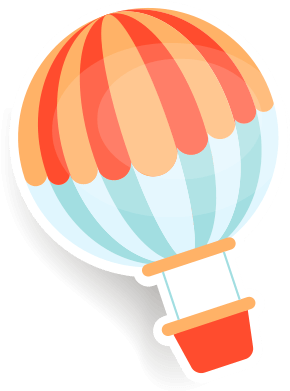 HOẠT ĐỘNG 2:
 ĐỌC HIỂU
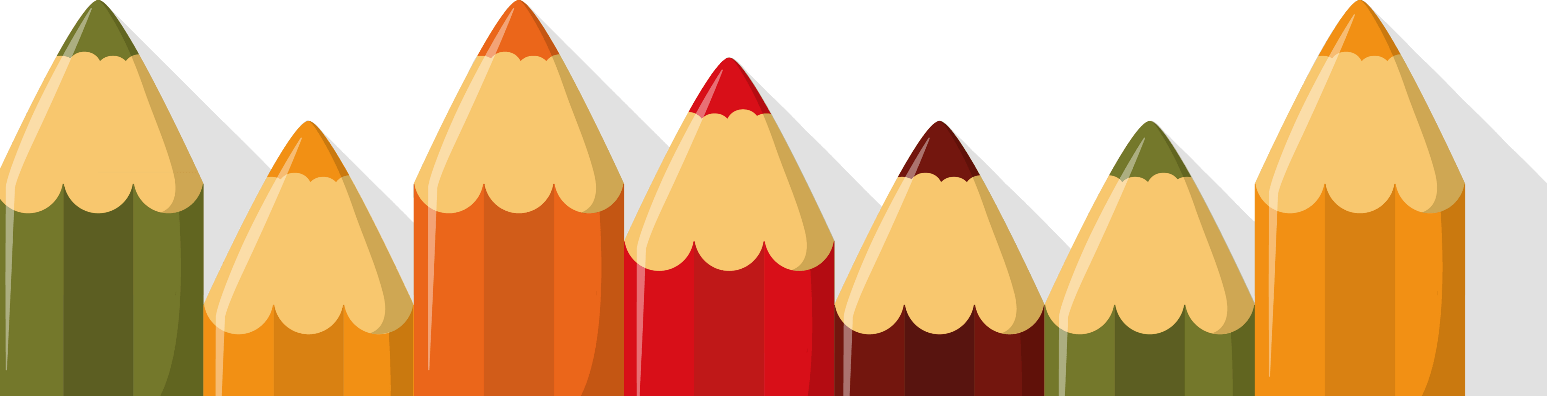 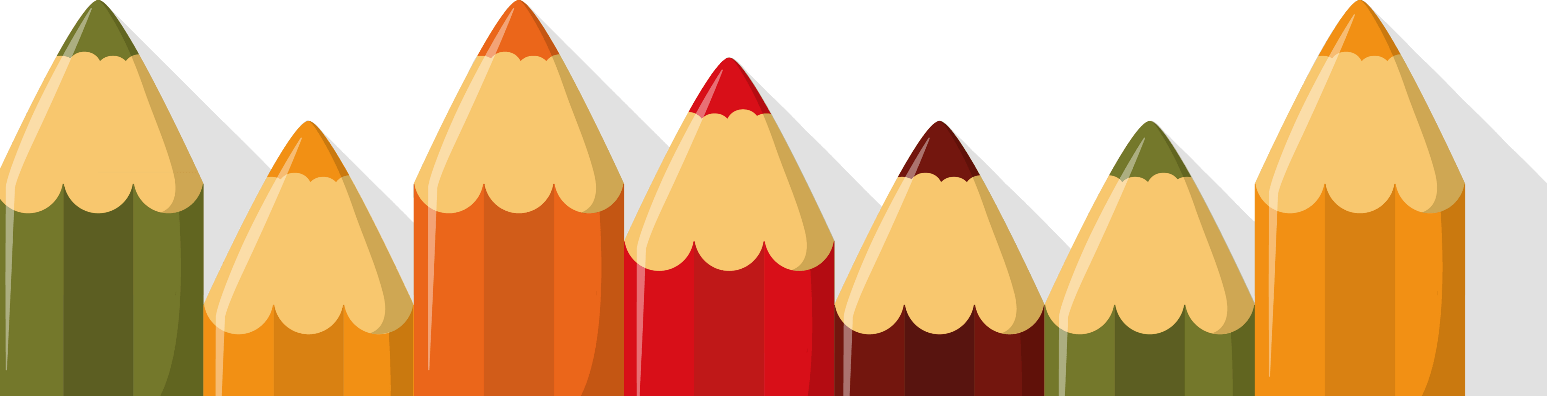 Câu 1: Tiếng đàn của Thủy được miêu tả như thế nào?
Những âm thanh trong trẻo vút bay lên giữa yên lặng của gian phòng.
Câu 2: Những hình ảnh nào thể hiện sự xúc động và niềm say mê của Thủy khi chơi đàn?
Vầng trán của Thuỷ hơi tái đi nhưng gò má ửng hồng, đòi mắt sẫm màu hơn, làn mi rậm cong dài khẽ rung động.
Câu 3: Tìm những hình ảnh thanh bình bên ngoài phòng thì trong lúc Thủy chơi đàn?
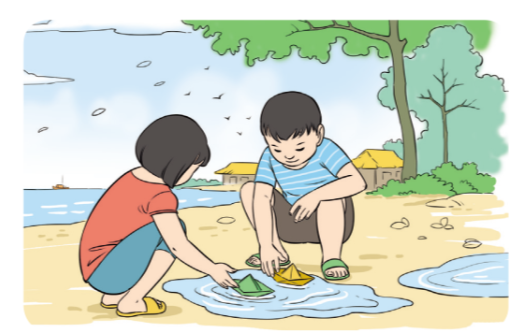 Vài cánh ngọc lan êm ái rụng xuống nền đất mát rượi. Lũ trẻ rủ nhau thả những chiếc thuyền giấy trên những vùng nước mưa. Ngoài hồ Tây, dân chài tung lưới
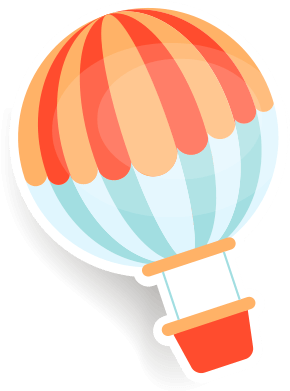 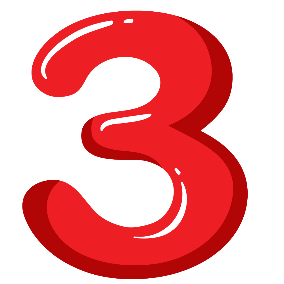 LUYỆN TẬP
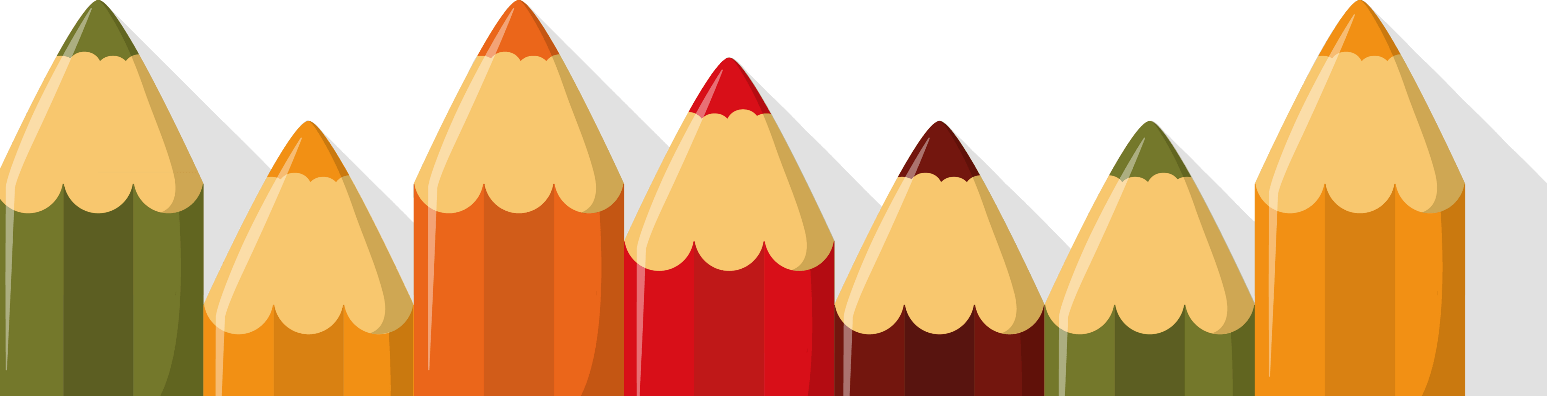 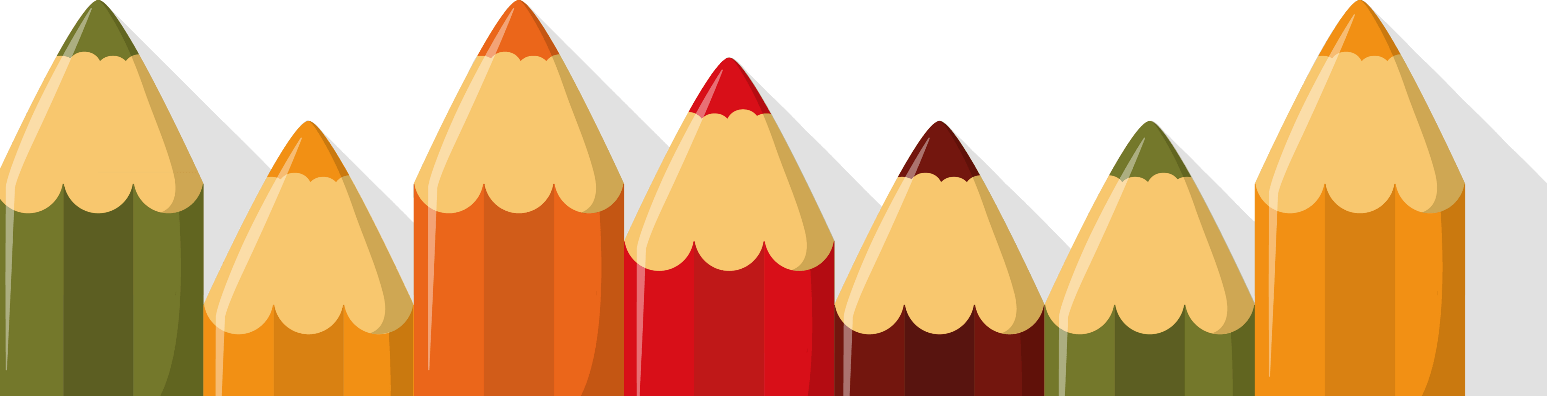 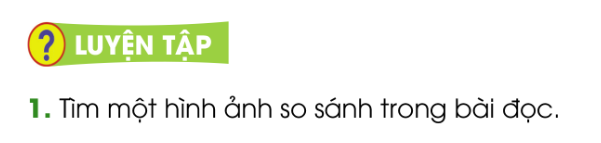 Khi ắc-sê vừa khẽ chạm vào những sợi dây đàn thì như có phép lạ, những âm thanh trong trẻo vút bay lên giữa yên lặng của gian phòng.
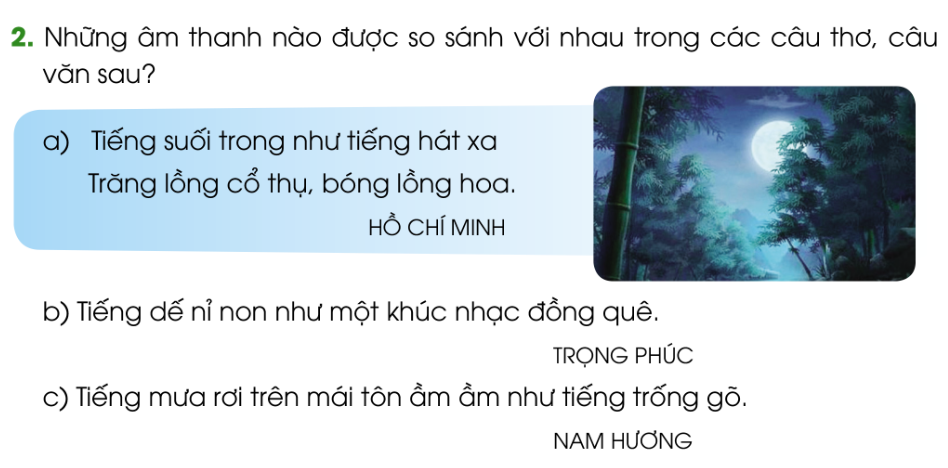 “Tiếng suối” được so sánh với "tiếng hát”. 
	Chúng được so sánh về âm thanh
 (cùng có đặc điểm “trong trẻo”)
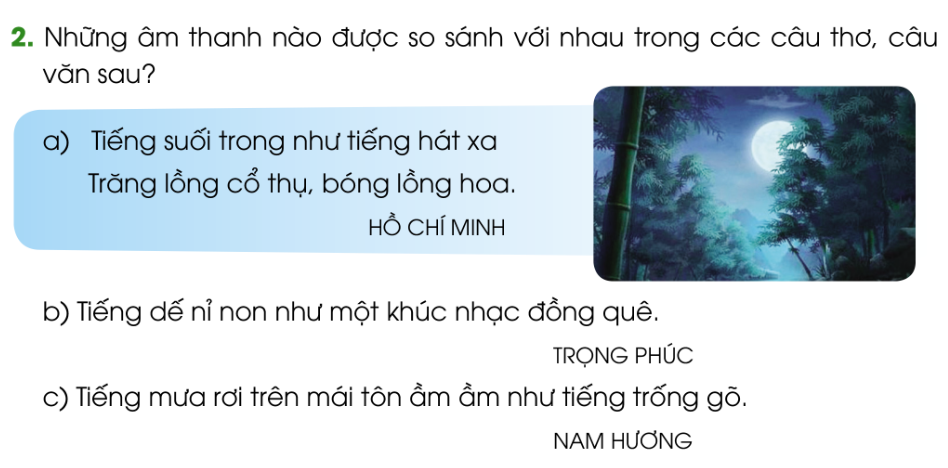 “Tiếng dế” được so sánh với “khúc nhạc đồng quê".
Chúng được so sánh về âm thanh 
(cùng có đặc điểm 
“nỉ non" ),
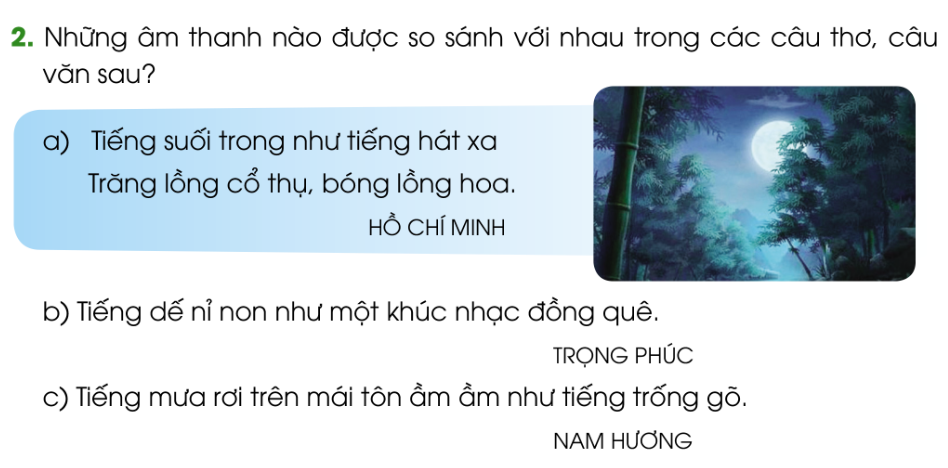 “Tiếng mưa rơi trên mái tôn” được so sánh với “tiếng trống gõ"
Chúng được so sánh về âm thanh 
(cùng có đặc điểm "ầm ầm").
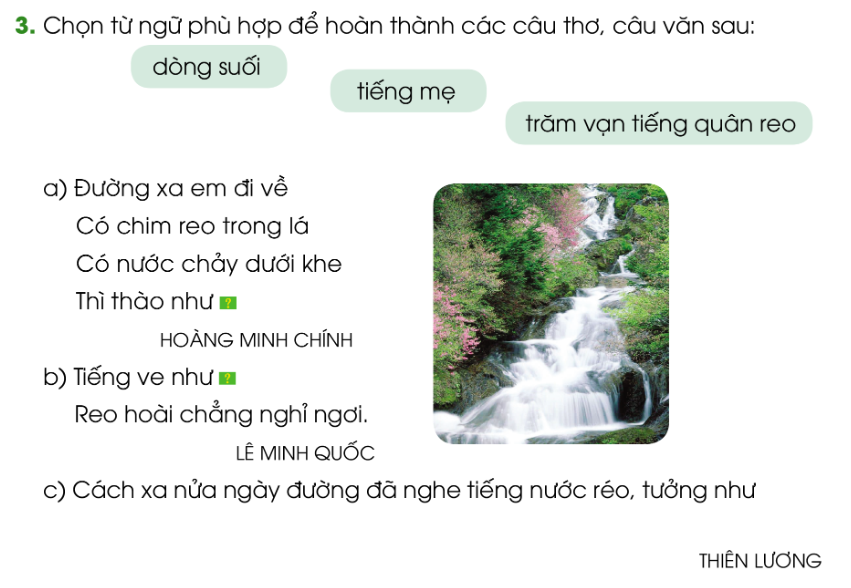 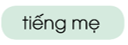 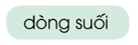 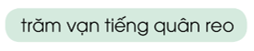 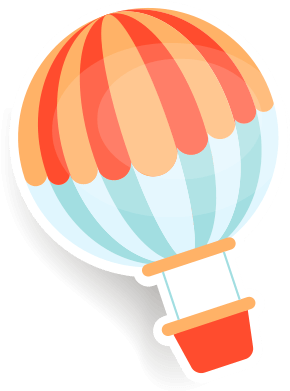 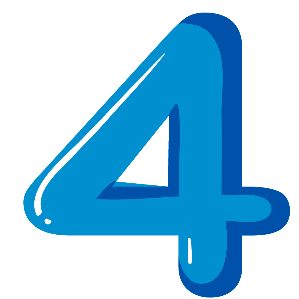 VẬN DỤNG
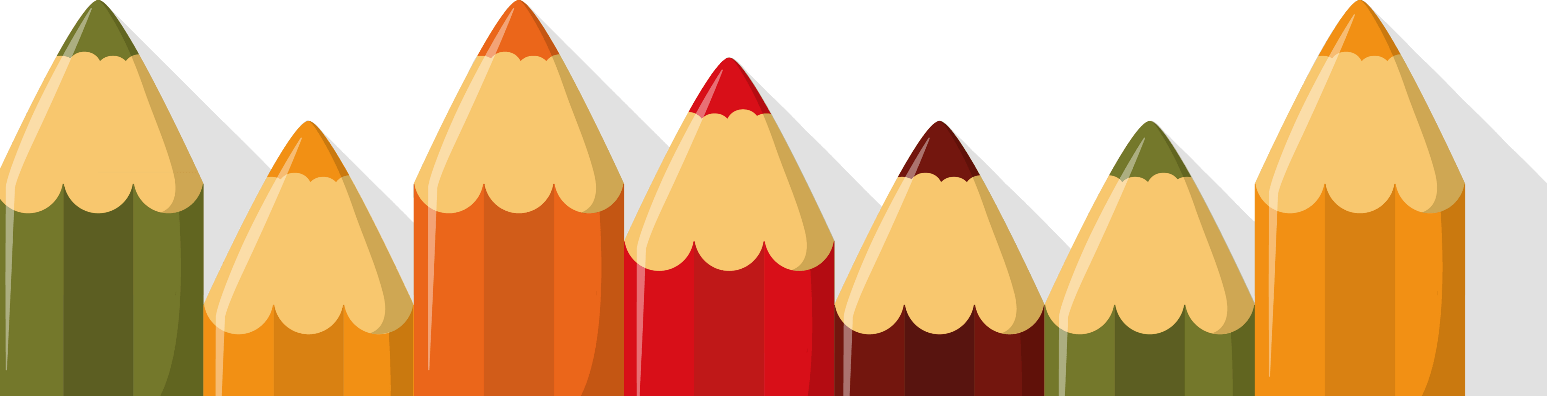 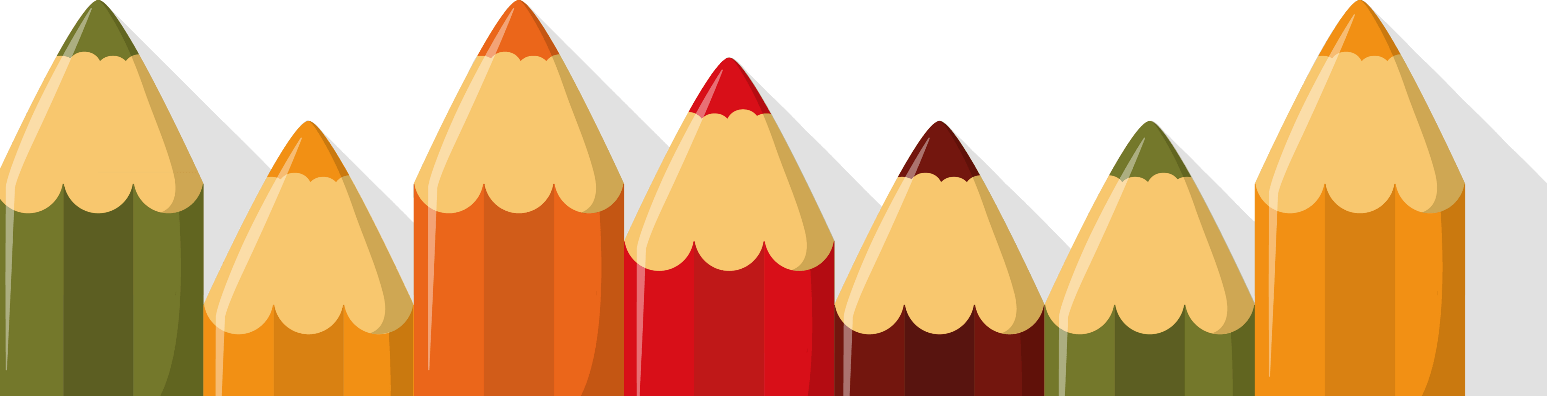 + Con hãy đặt một câu trong đó có sử dụng biện pháp so sánh (hình ảnh với hình ảnh). 
+ Con hãy đặt một câu trong đó có sử dụng biện pháp so sánh (âm thanh với âm thanh )?
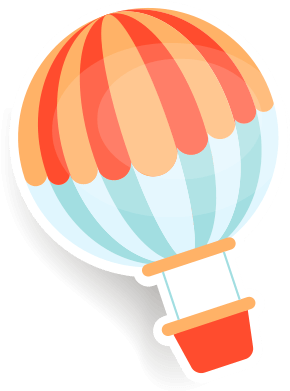 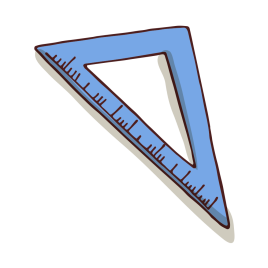 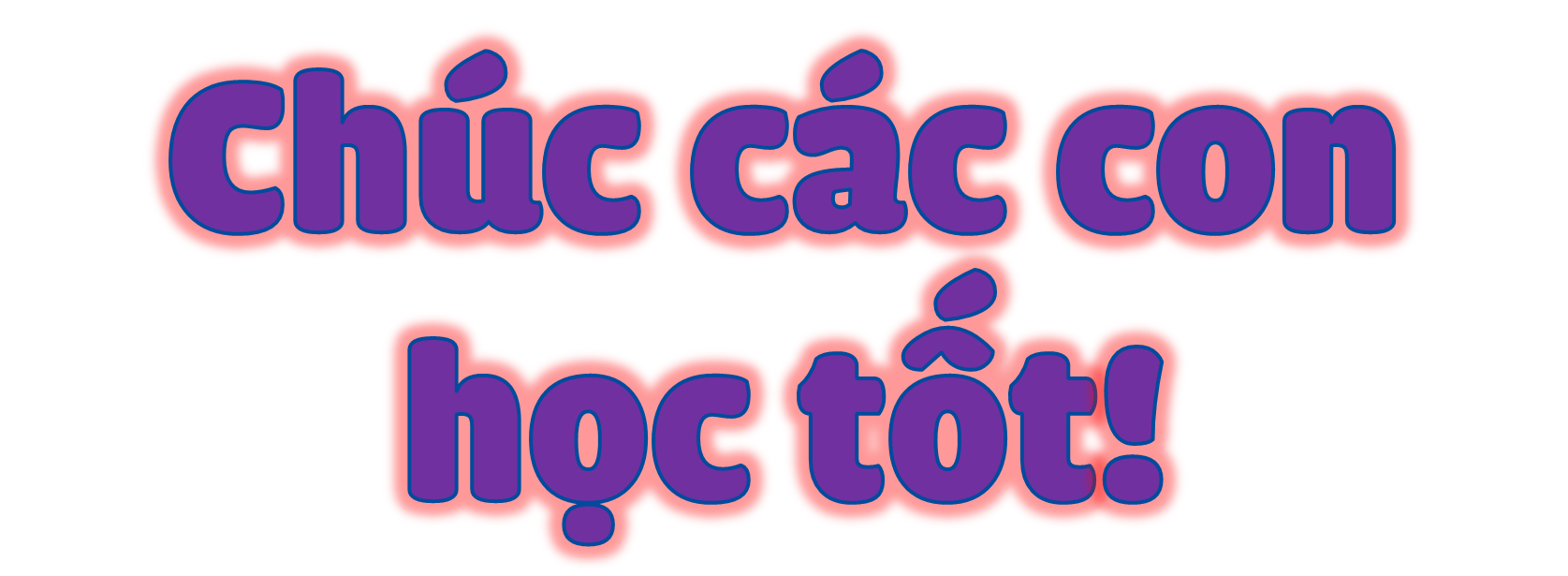 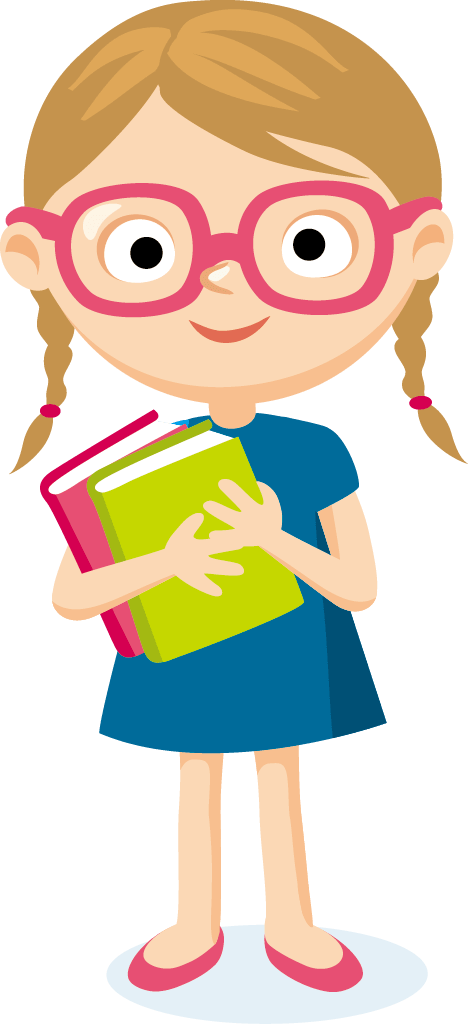 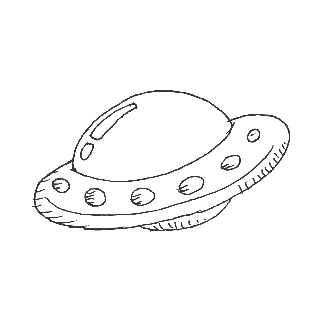 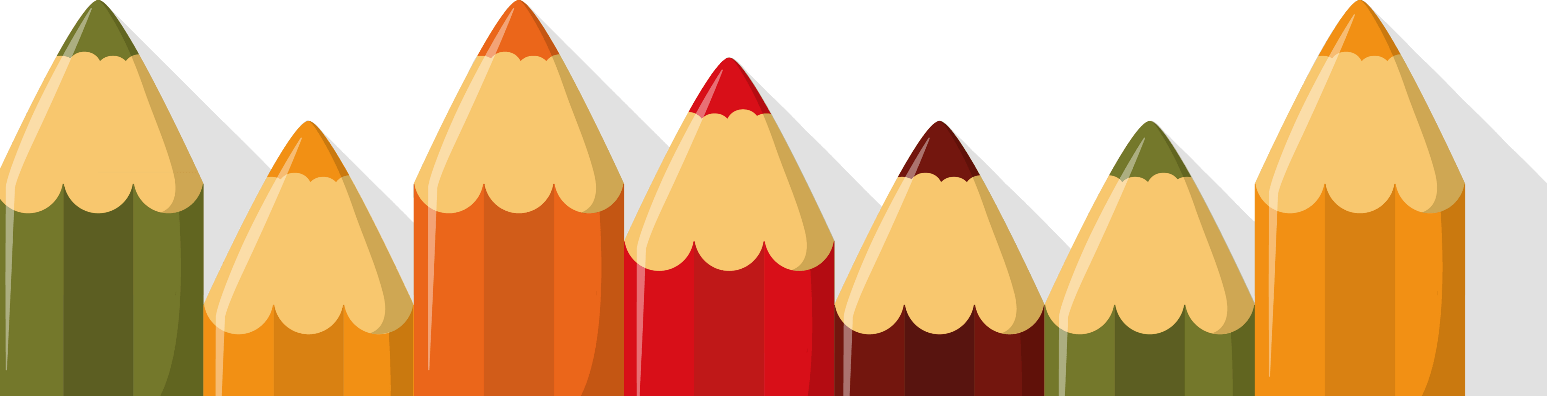 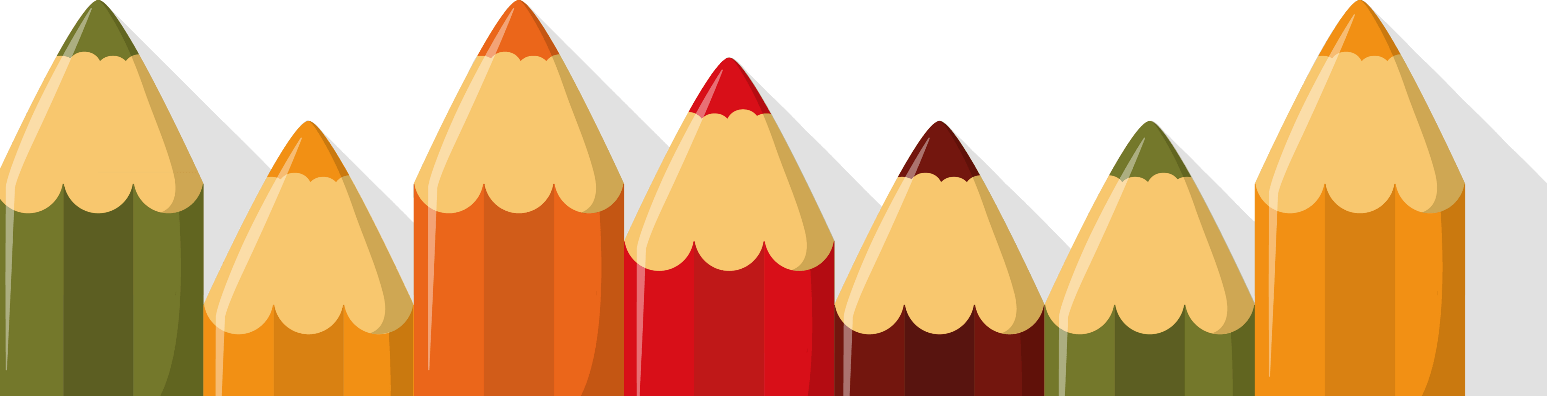